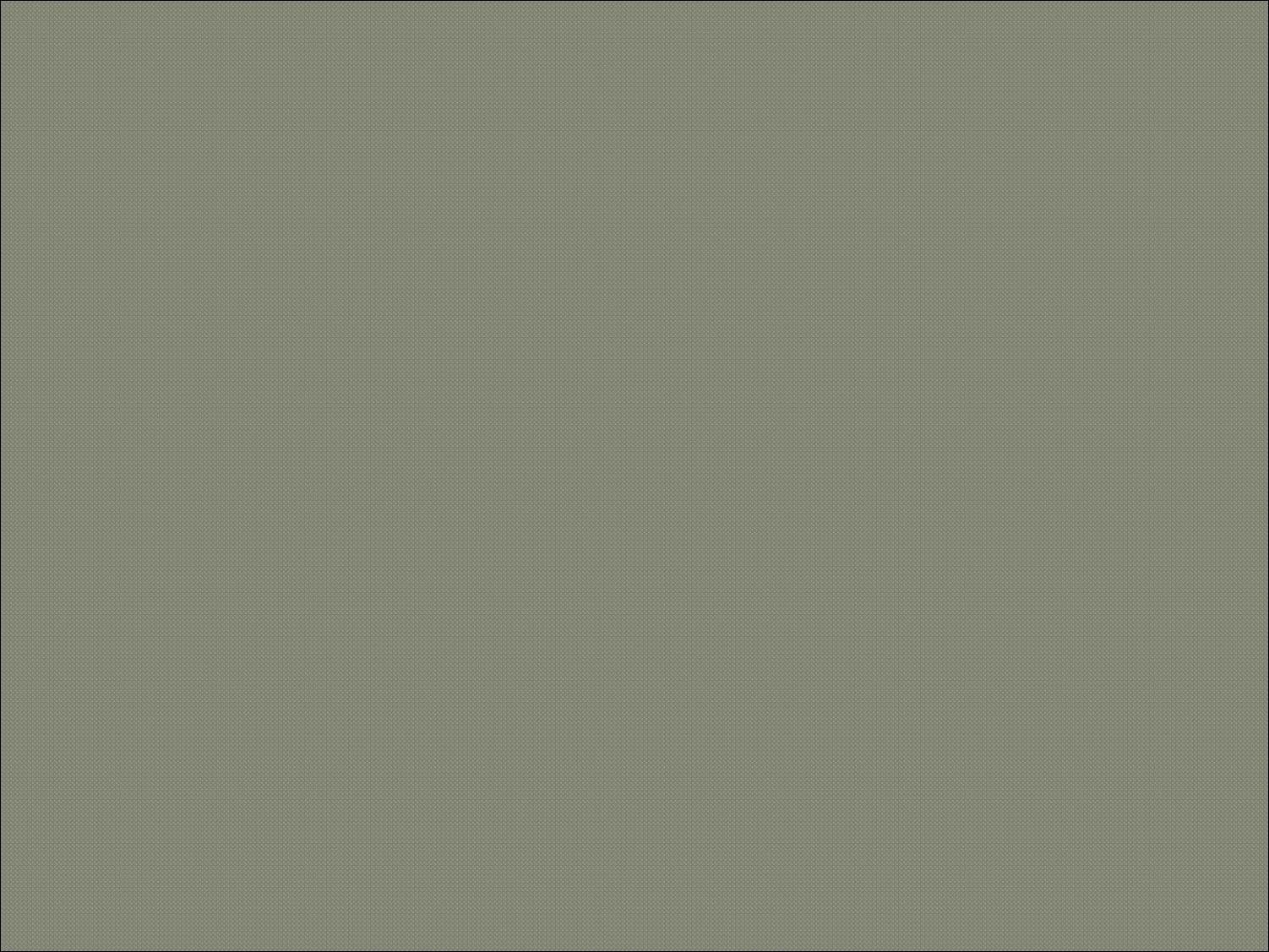 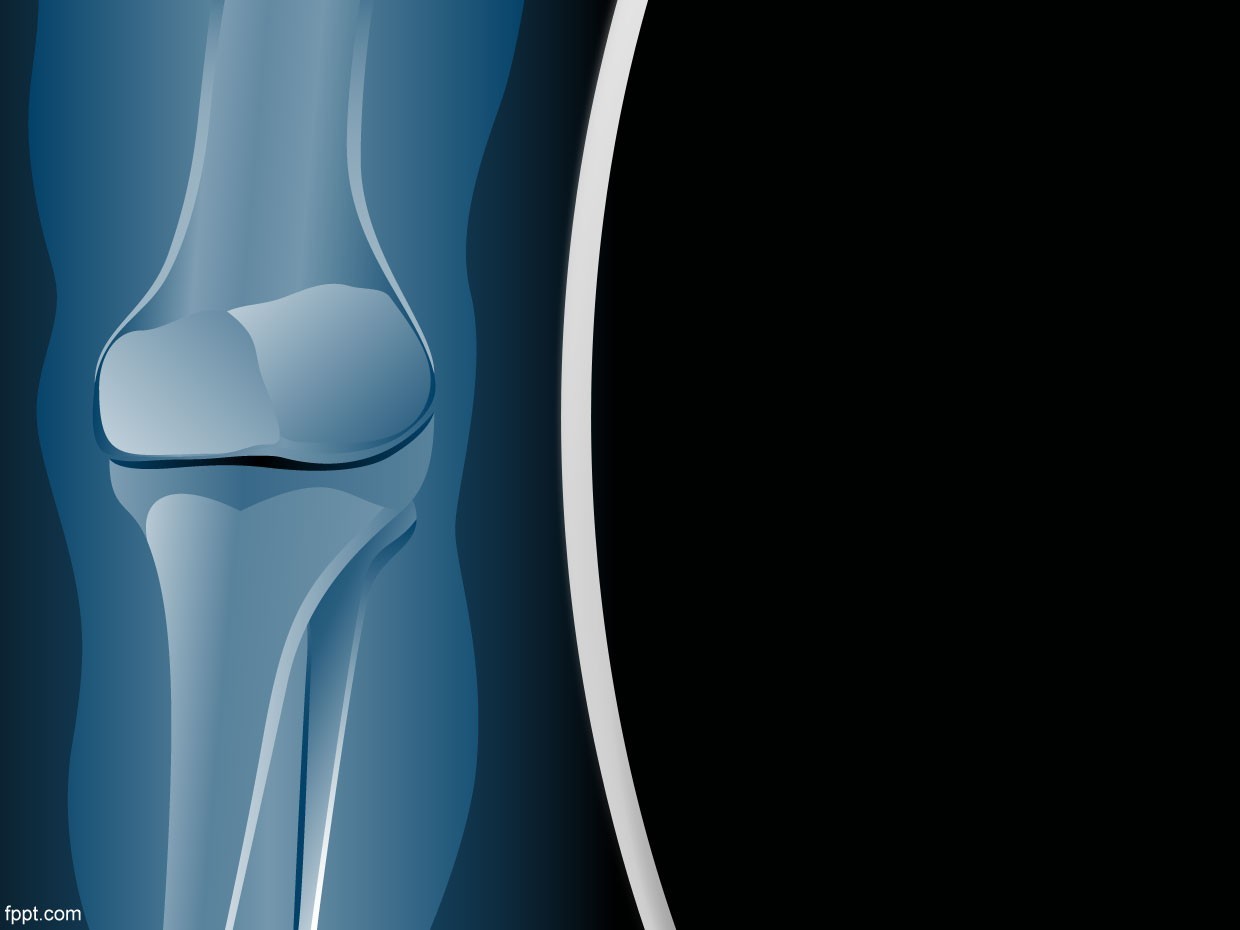 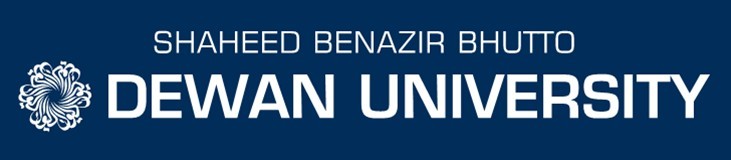 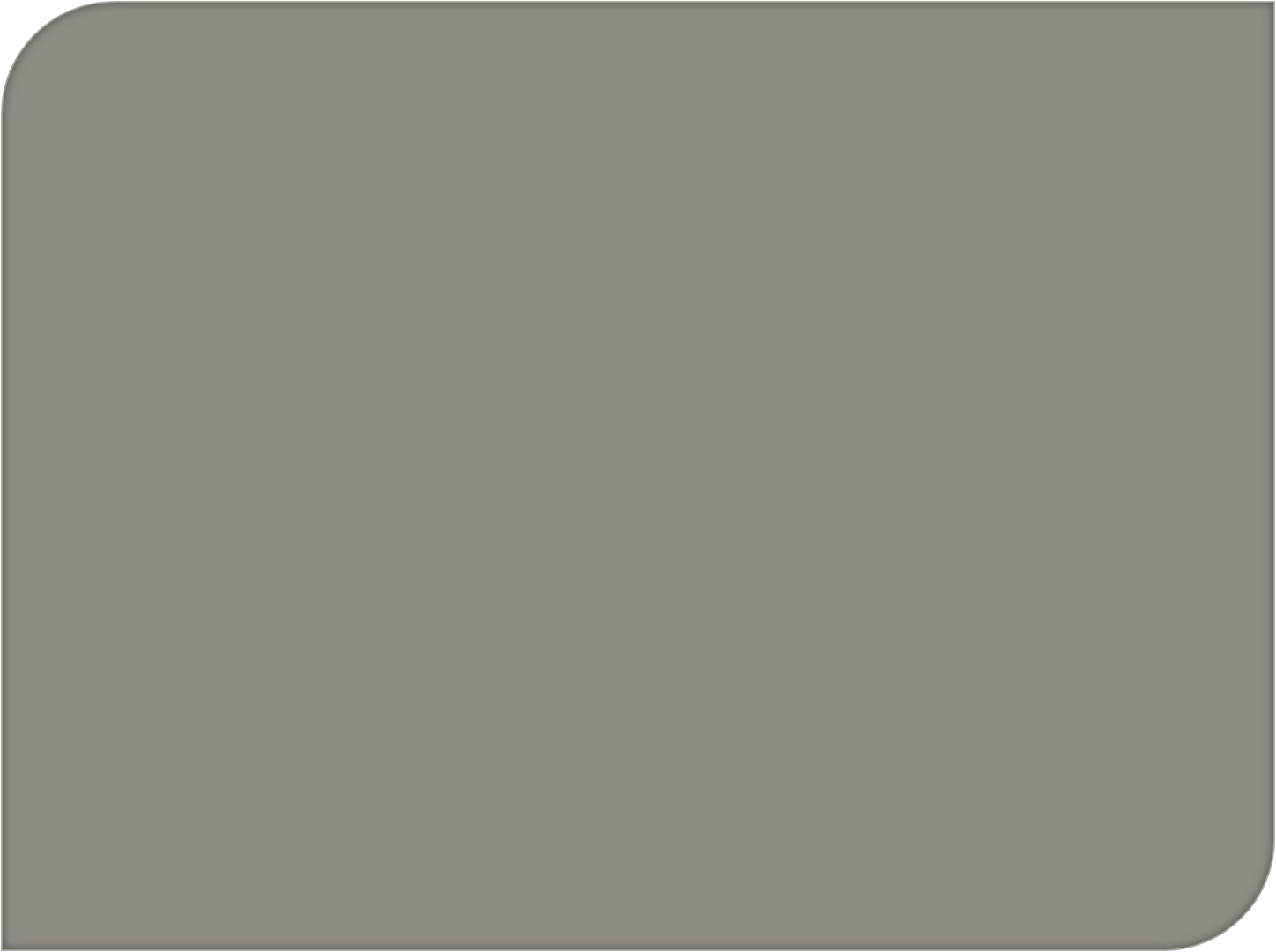 CLASSIFICATION  OF BONES  PRESENTATION
DPT Batch# 01
GROUP # 03(C)
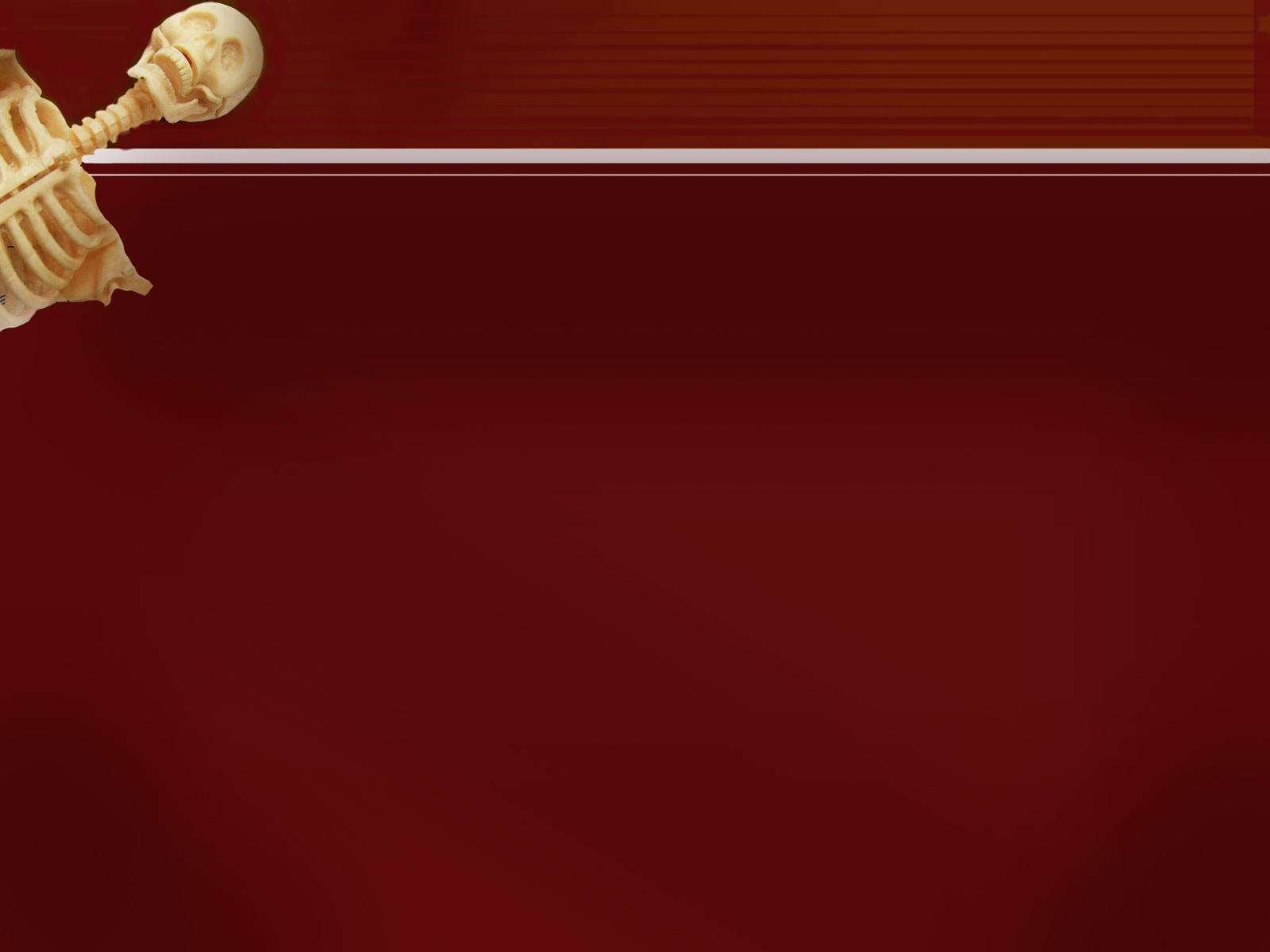 PRESENTED BY:
1. Saadiya Naeemi.
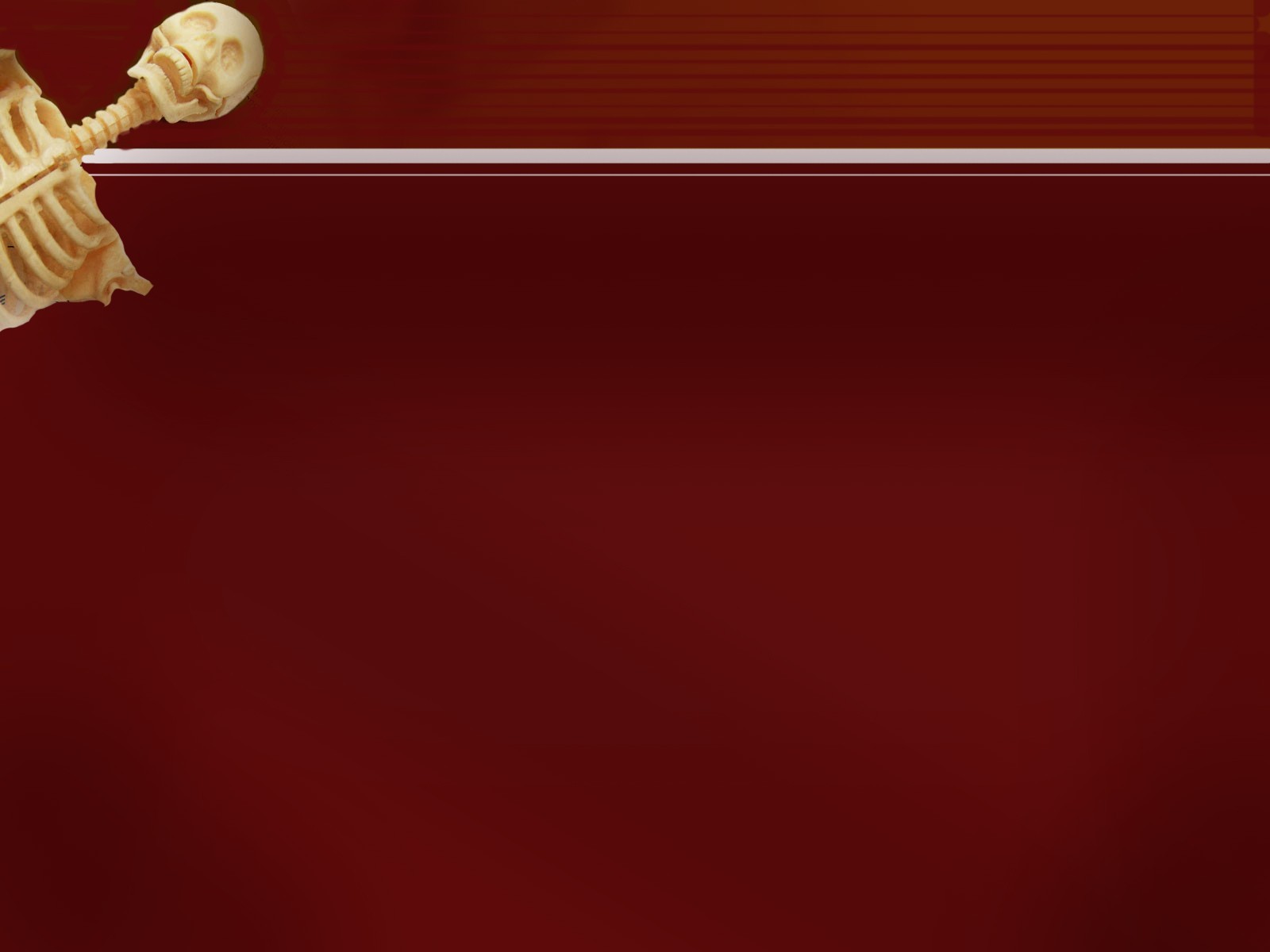 OUTLINE
Introduction.
Types Of Bones:
A.Types of bone on the basis of shape:
Long bones,
Short bones,
Flat bones,
Irregular bones,
Pneumatic bones,
Sesamoid bones.
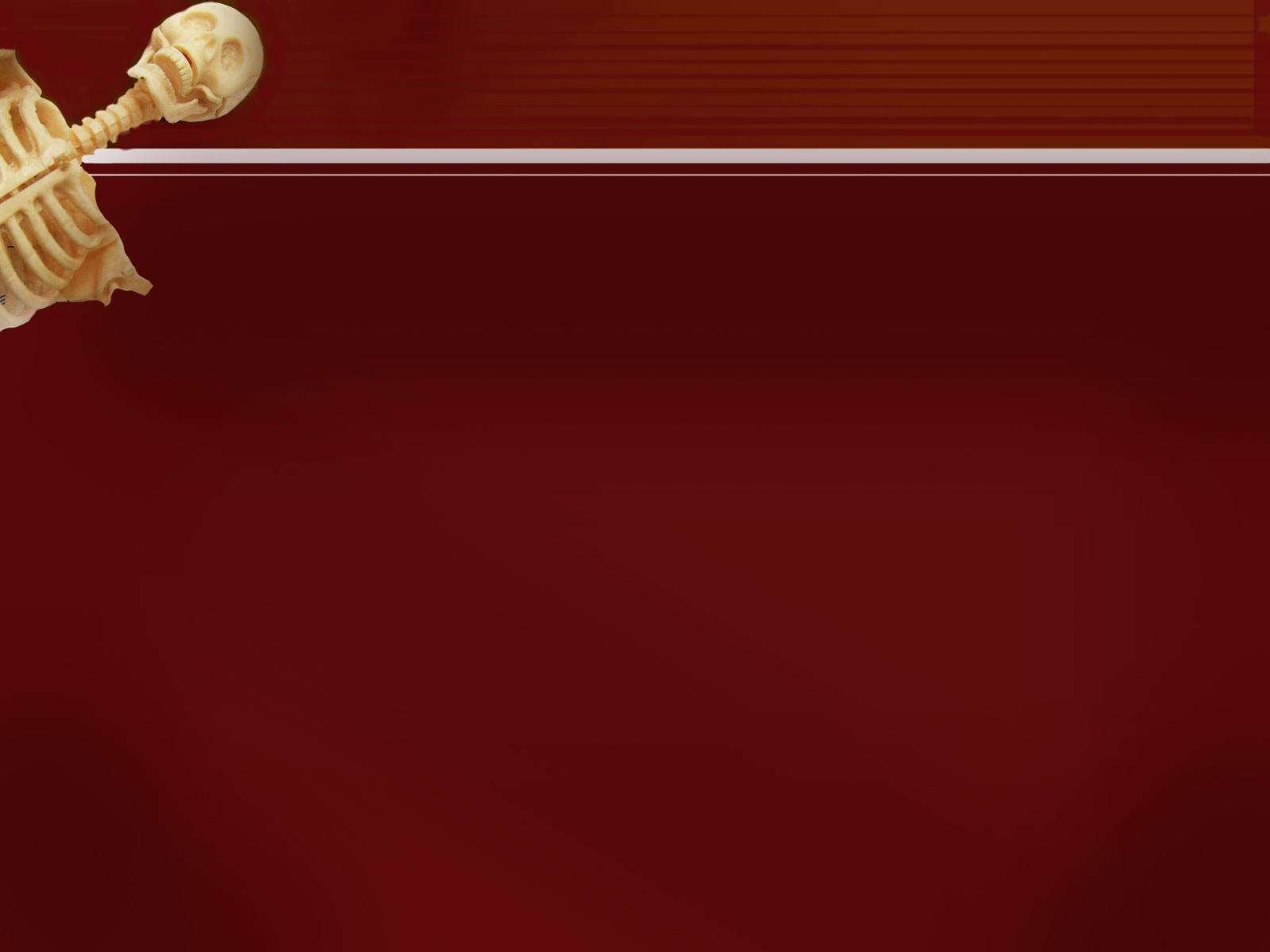 OUTLINE
Types on the basis of development:
Membranous bones,
Cartilaginous bones,
Membro-cartilaginous bones.
Types on the basis of region:
Bones of Axial skeleton,
Bones of Appendicular skeleton.
Types on the basis of structure:
According to Macroscopic approach:
Compact bone,
Spongy bone.
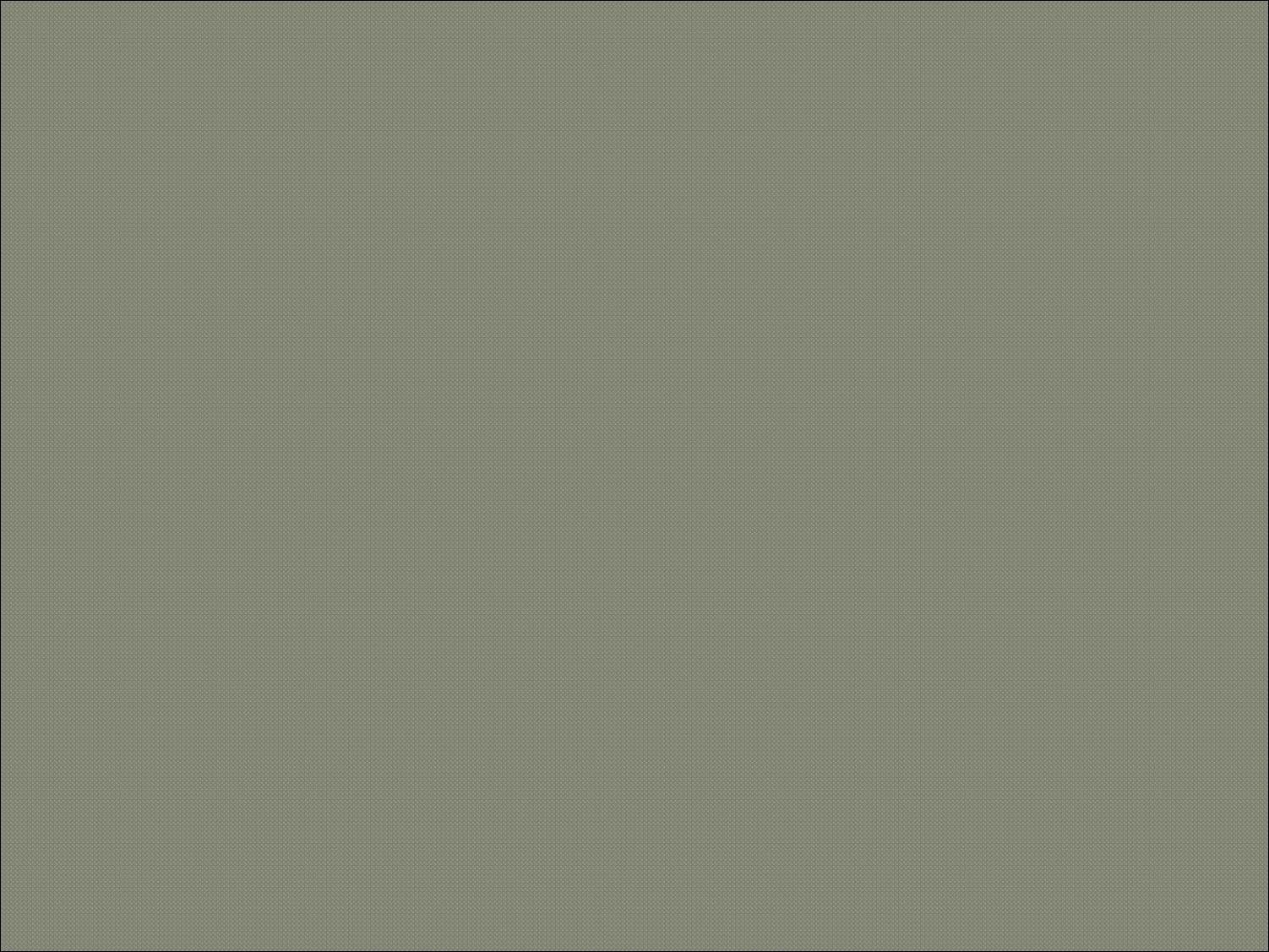 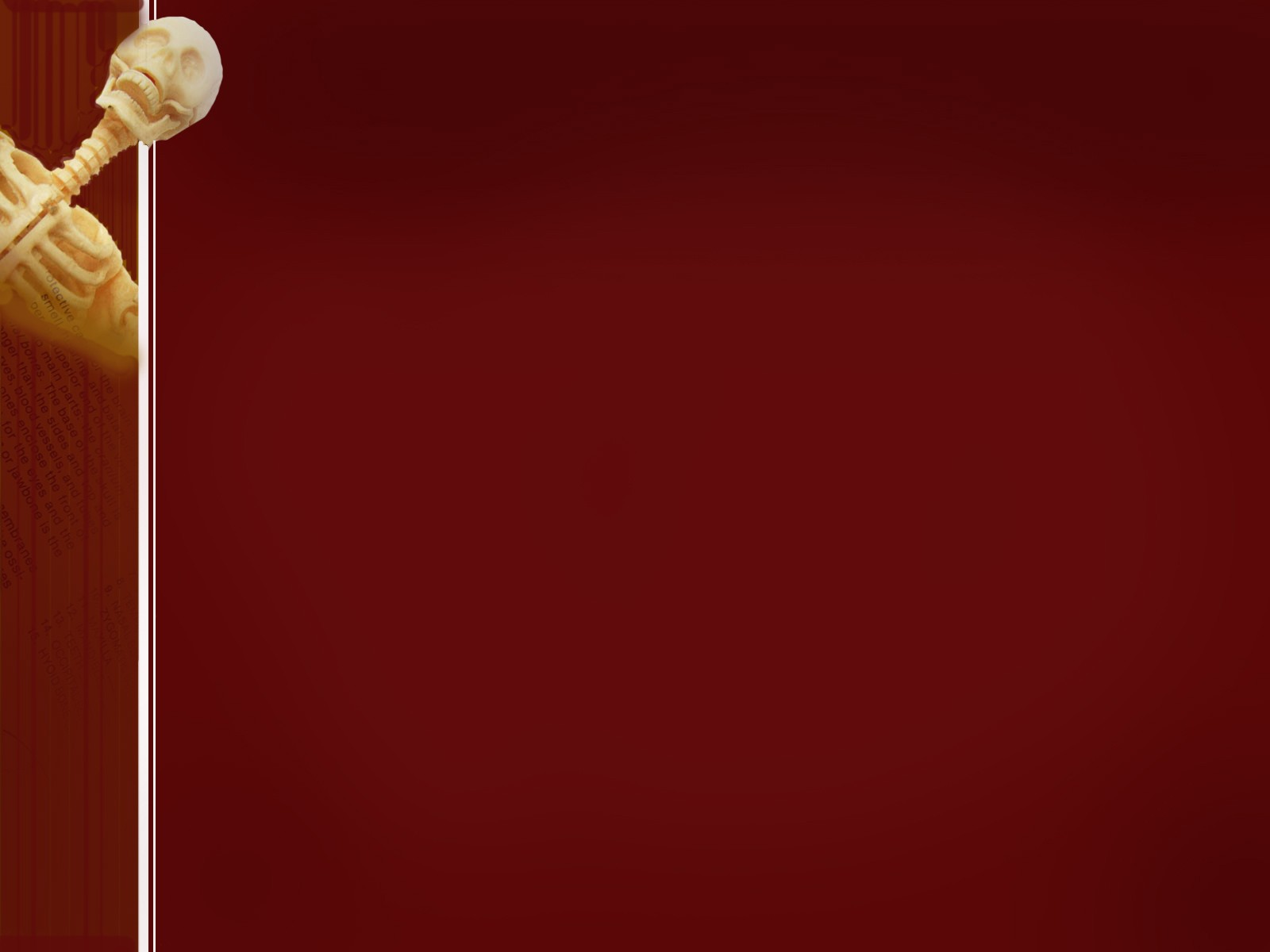 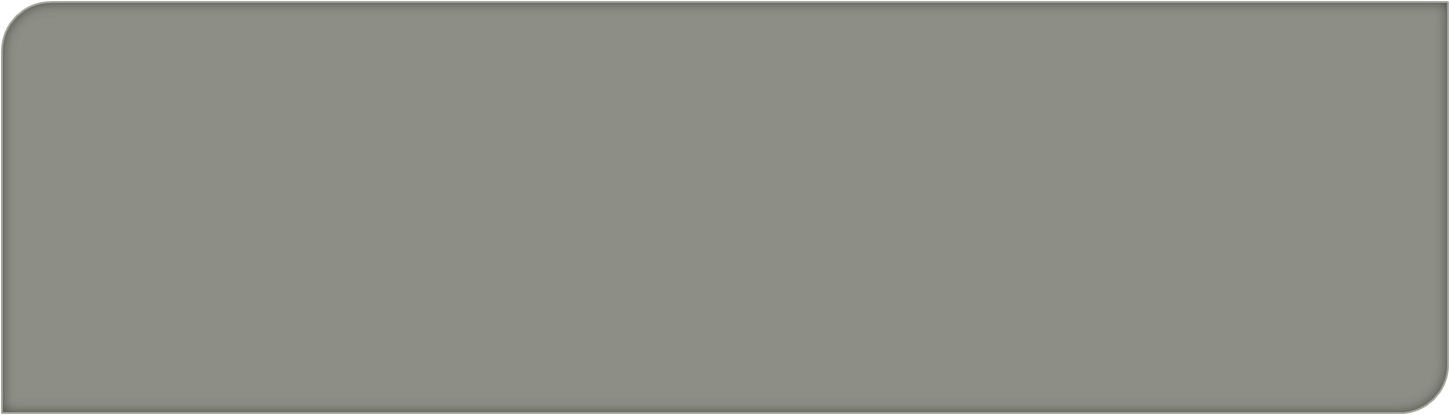 According to Microscopic approach:
Fibrous bone,
Lamellar bone.
Woven bone.
Dentine and Cement.
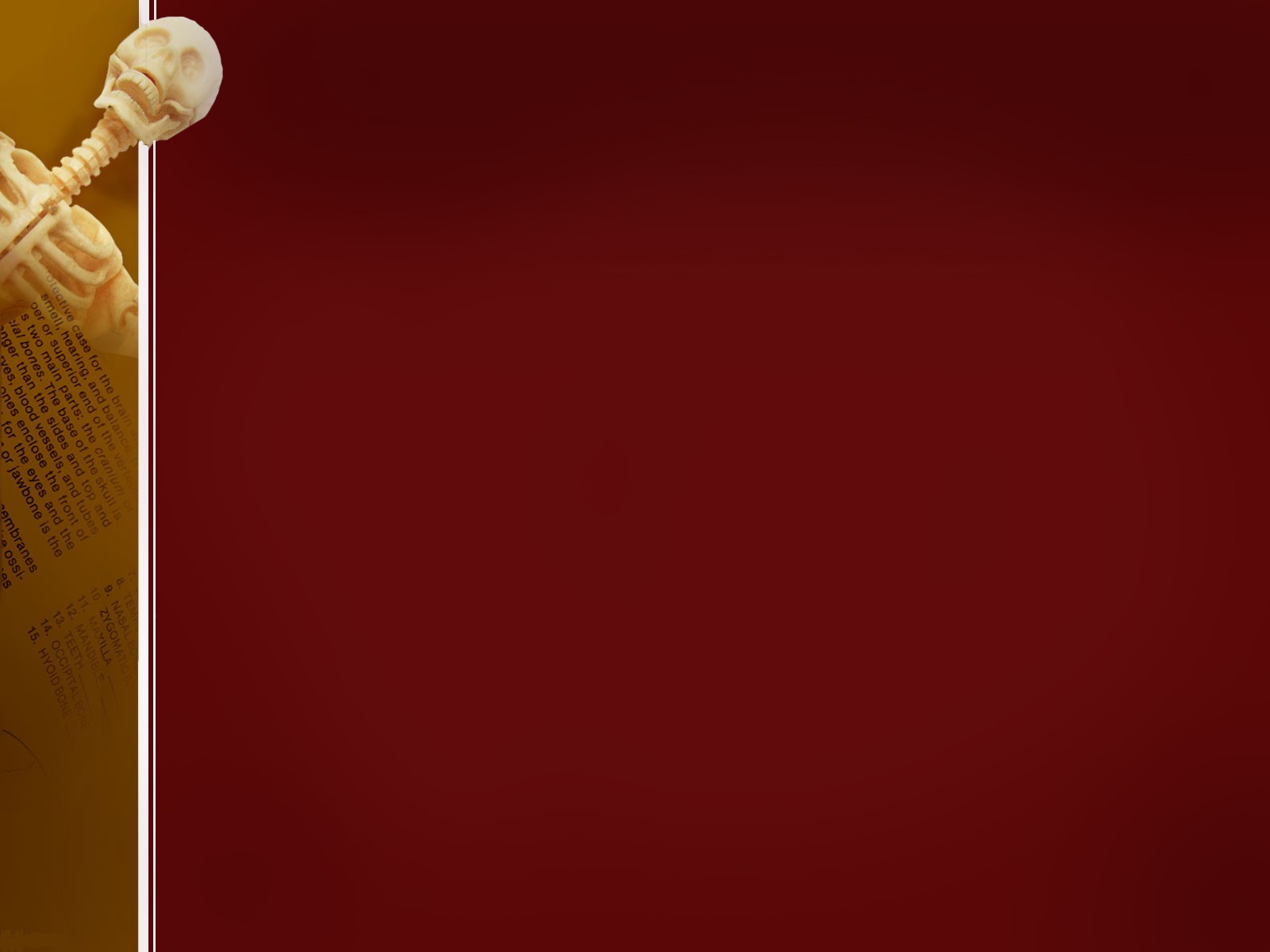 INTRODUCTION
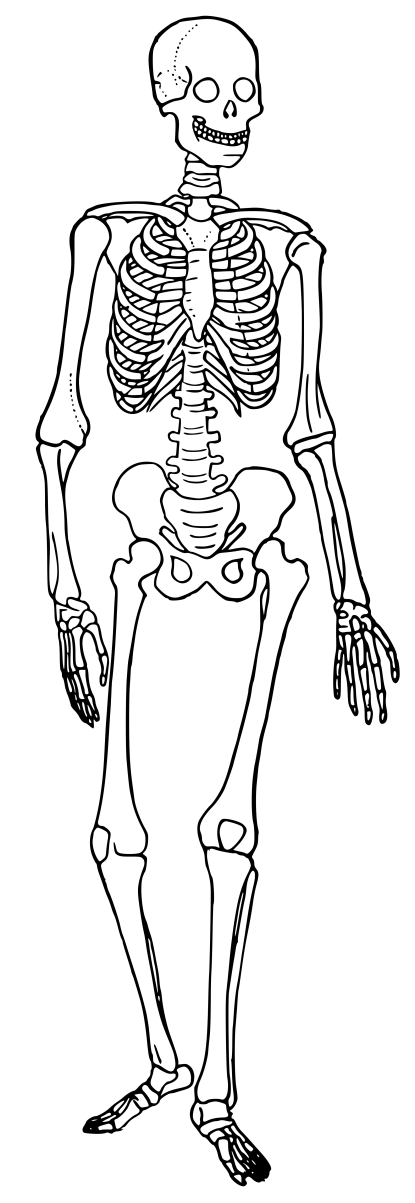 Bones:
Bone is the one-third connective tissue,  forming the main supporting framework of the  body. The in-organic Calcium salts make it hard  and rigid.

Osteology:
The scientific study of bones is known  as Osteology.
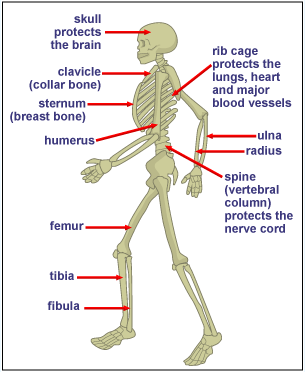 Functions Of Bones:
Support, Protection & Movement:
Gives shape to the body.
Supports body weight.
Protects sensitive parts of the body.
Blood Cell Formation:
The red bone marrow found in the
connective
tissue of certain bones is the site of blood cell  production.
c. In-organic Salt Storage:
Functions as a storage depot for many of  the body
needs. For example: (Calcium, Potassium, Sodium  etc).
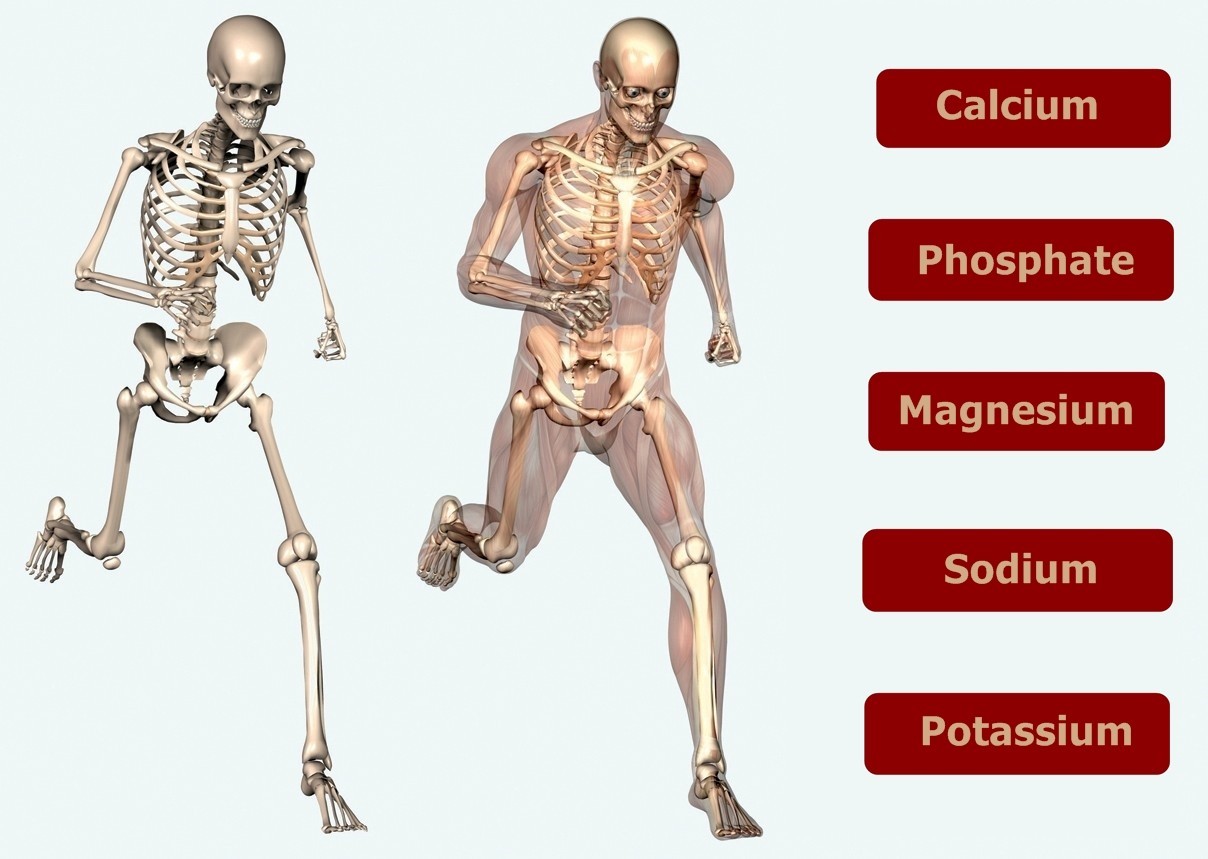 Cartilage:
Cartilage is a connective tissue  composed of cells & fibers embedded in  Nucleopolysachharide.
There are three main types of cartilages  which are mentioned below:

Hyaline Cartilage: Covers the atricular  Surface of synovial membrane.

Fibro-Cartilage: Present in the Epiglottis  etc.


Elastic Cartilage: Present in the ear
Pinna etc.
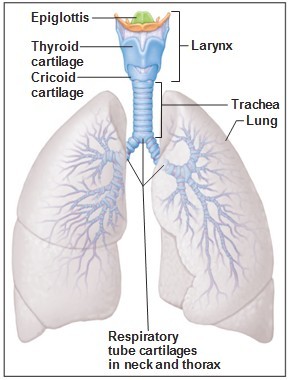 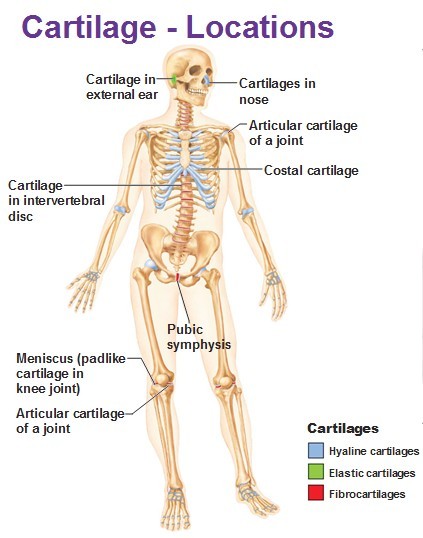 Functional Classification of  Joints:
The point in human skeleton where two bones join together  is called a joint.
There are three types of joints which are mentioned below:
1. Synarthroses:
Immoveable Joints.  Example: Suture
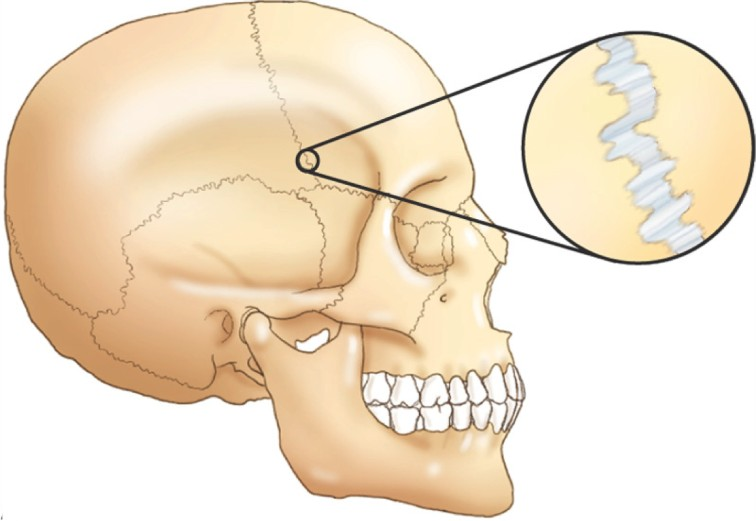 Fig. Example of  Synarthroses.
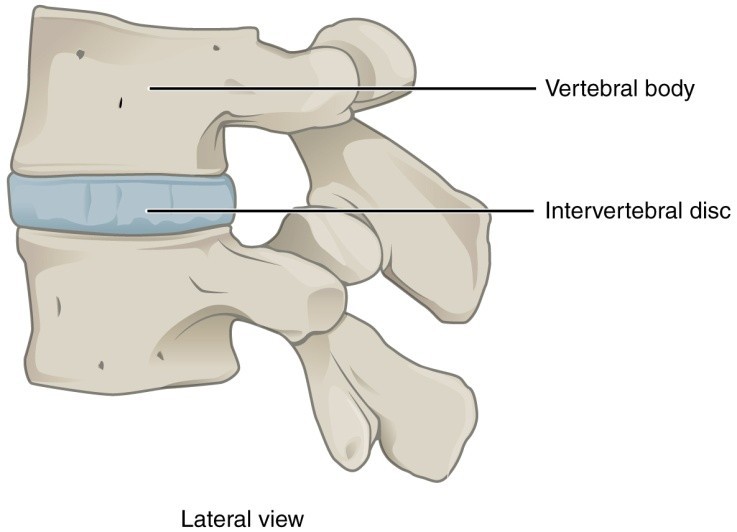 2. Amphiarthrosis:
Slightly/Partially moveable joints.  Example: Intervertebral disc.
.
Fig. Example of Amphiarthrosis.
3. Diarthrosis:
Freely moveable joints.  Example: Synovial membrane
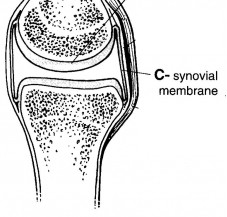 Fig. Example of Diarthrosis.
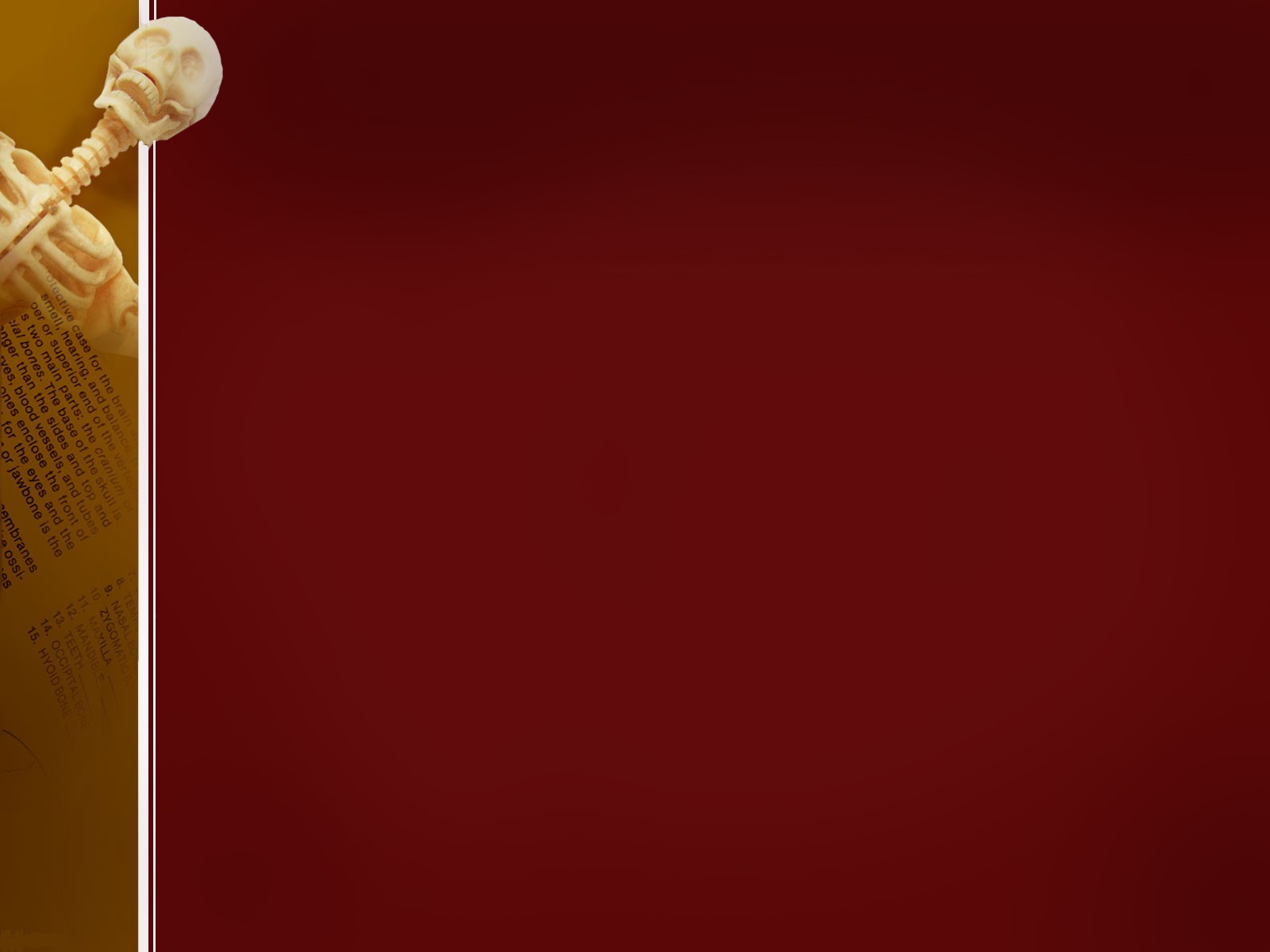 Types Of Bones:
A. Types On The Basis Of Shape:
There are 6 basic types which are  mentioned below:

Long Bones.
Short Bones.
Flat Bones.
Irregular Bones.
Pneumatic Bones.
Sesamoid Bones.
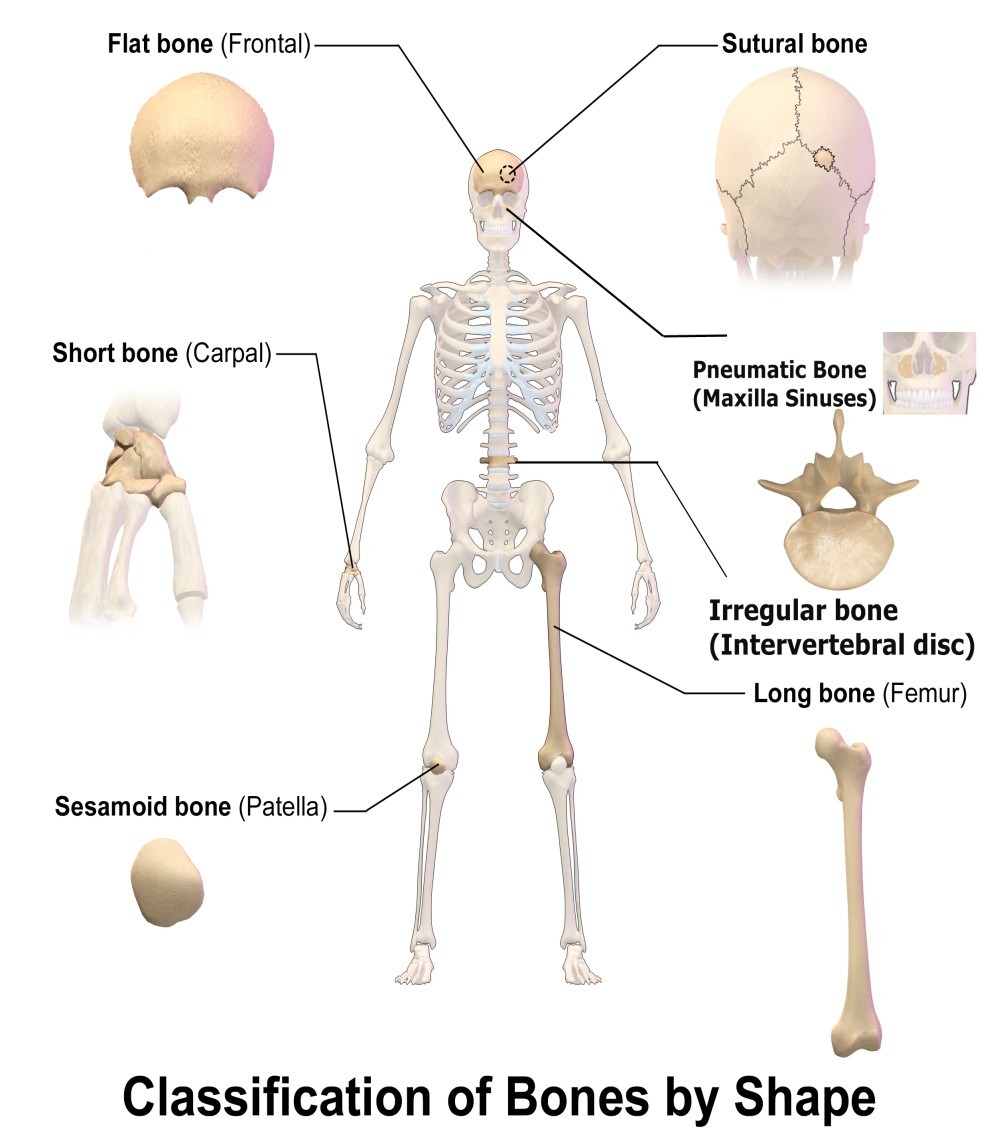 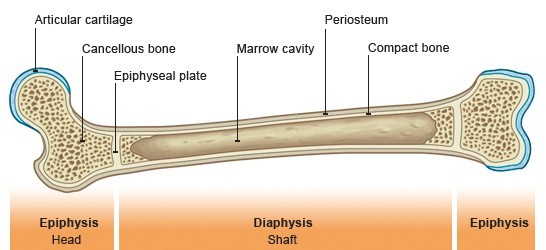 Fig. Femur, Long Bone.
1. Long Bones:
These bones typically have an elongated shaft
and
two expanded ends one on either side of the shaft. The shaft  is known as diaphysis and the ends are called epiphyses.
Examples: Humerus, femur etc.
2. Short Bones:
These bones are short in posture and can be of any
shape.
Examples: The carpal and tarsal bones.
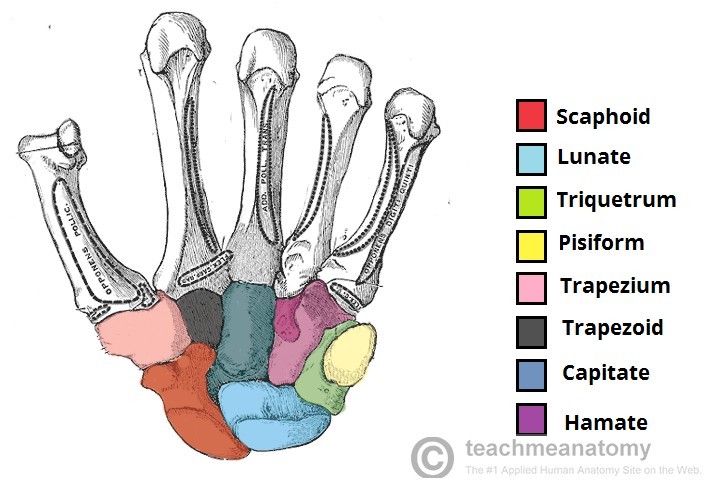 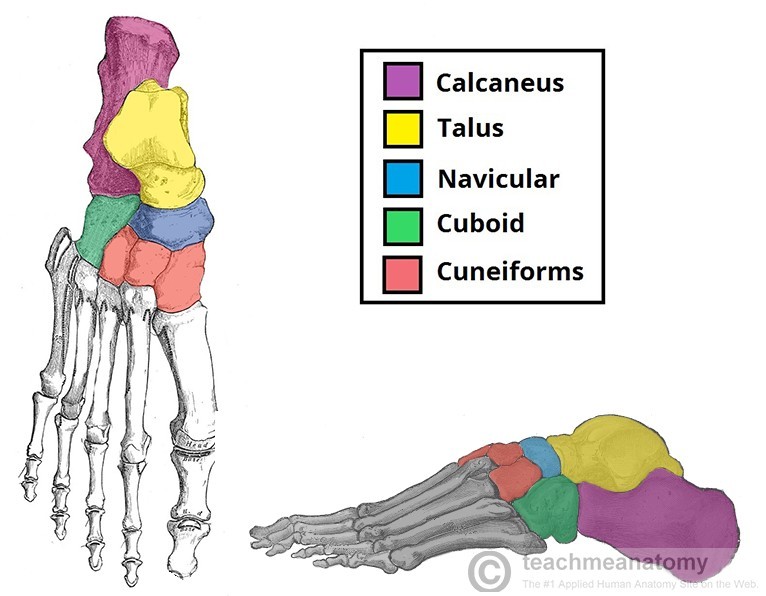 Fig. Carpal Bones, Short Bones.
Fig. Tarsal Bones, Short Bones.
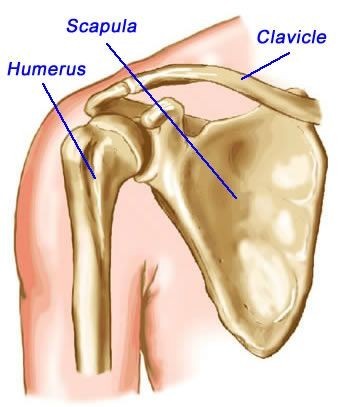 3. Flat Bones:
These bones are flat in  appearance.
Examples: Scapula, Ribs,  Sternum etc.

Fig. Scapula, Flat Bone.
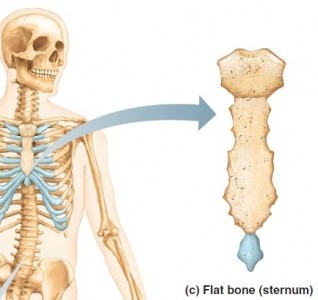 Fig. Sternum & ribs, Flat bones.
4. Irregular Bones:
These bones are  completely irregular in shape.
Examples: vertebrae, hip  bone and bones in the
base of skull.
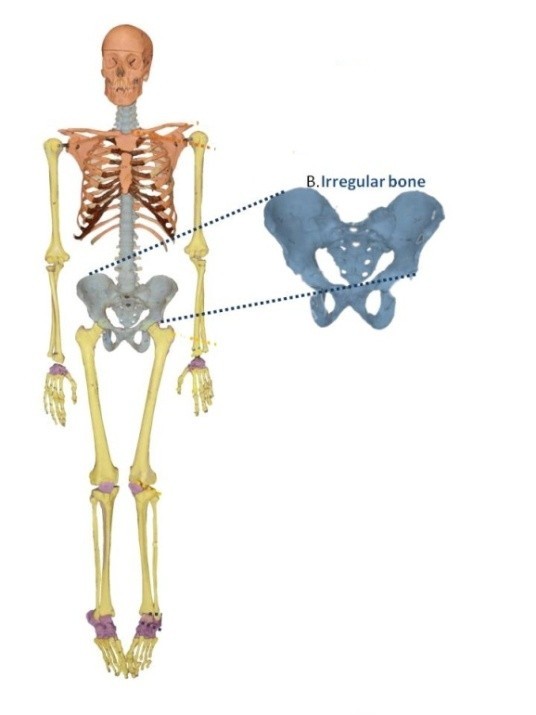 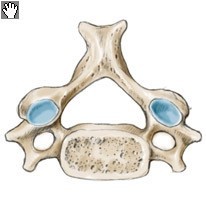 Fig. Hip bone,	Irregular bone.
Fig. 1st & 2nd Cervical of vertebra,  Irregular bone.
5. Pneumatic Bones:
Pneumatic bones can also be categorized  under the irregular
bones.The characteristic difference is the presenceof  large air spaces in
these bones which make them light in weight and thus  they form the major
portion of skull
Examples: Sphenoid, Ethmoid, Maxila etc.
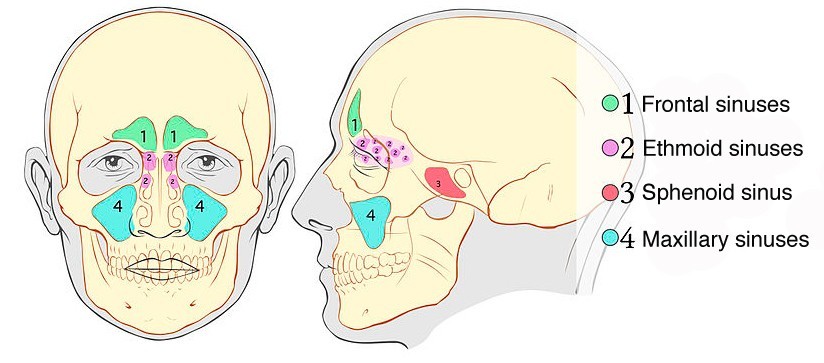 Fig. Sphenoid, Ethmoid, Maxila , Pnematic Bones.
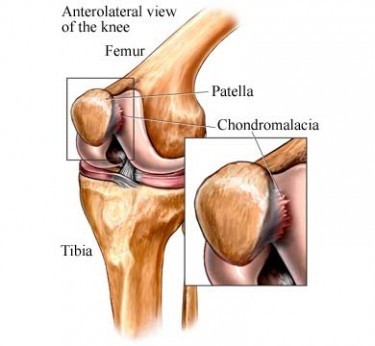 6.Sesamoid Bones:
These are in the form of  nodules embedded in
tendons and joint capsules.
Examples: Patella, Pisiform,  Fabella etc.
Fig. Patella, Sesamoid Bone.
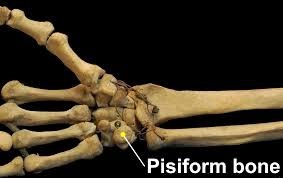 Fig. Pisiform, Sesamoid Bone.
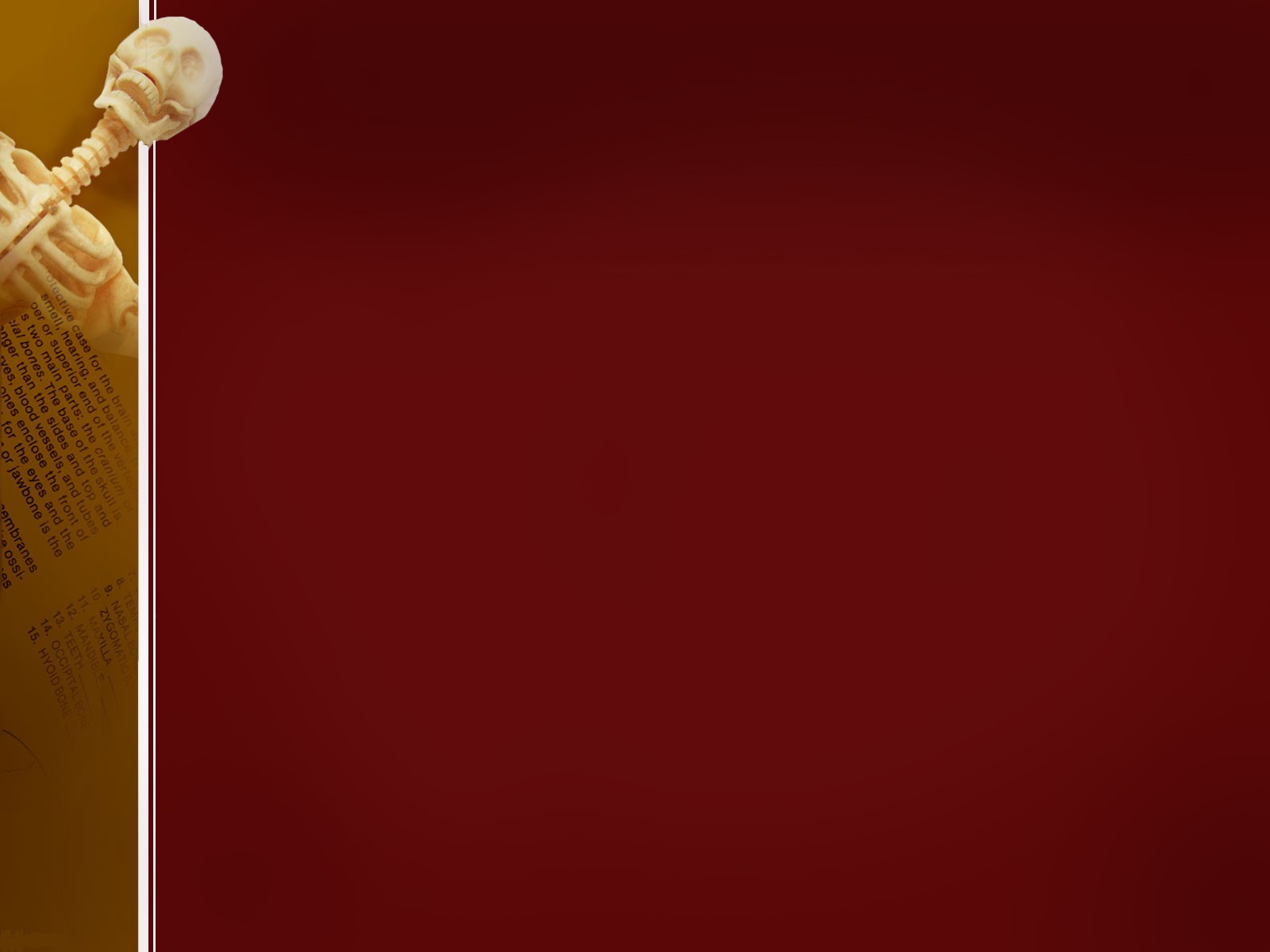 B. On The Basis Of  Development:
There are three basic types which are mentioned below:

Membranous bones,
Cartilaginous bones,
Membro-cartilaginous bones.
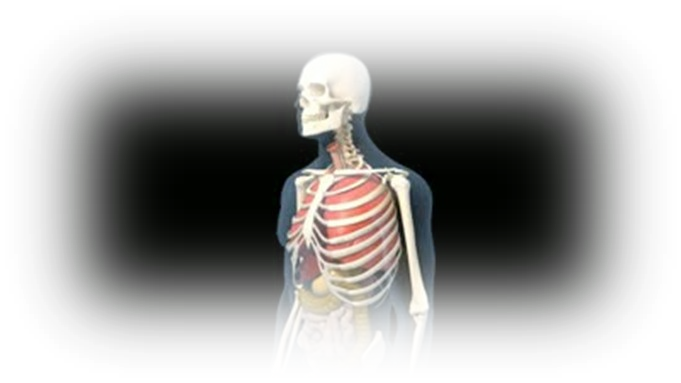 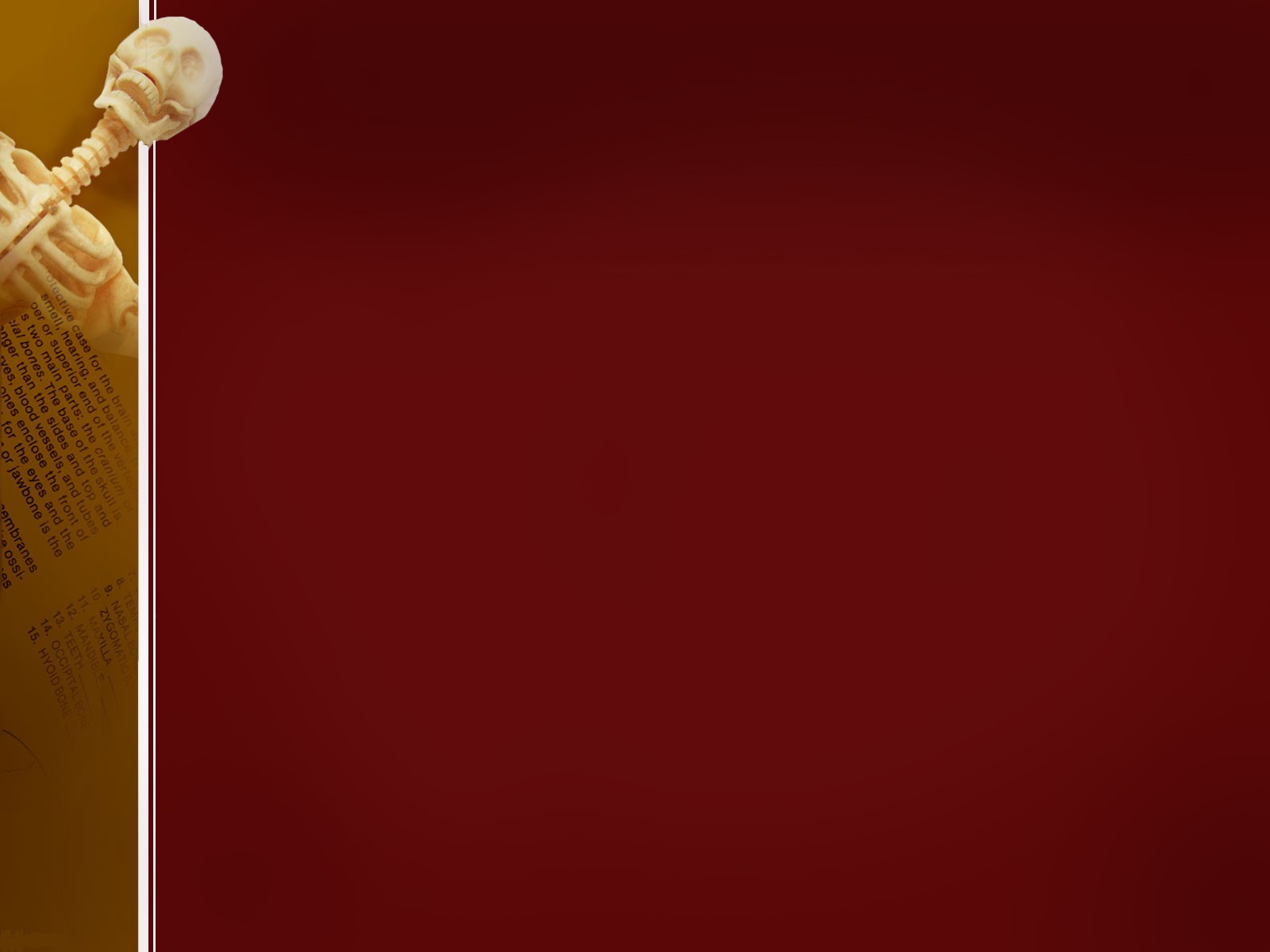 1. Membranous bones:
These bones ossify in membrane from  mesenchymal
condensations.
Examples: Bones of the vault of skull  and Facial bones.
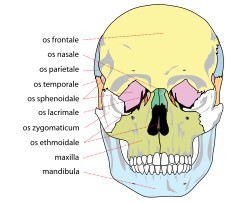 Fig. Bones of Skull & Face,  Membranous bones.
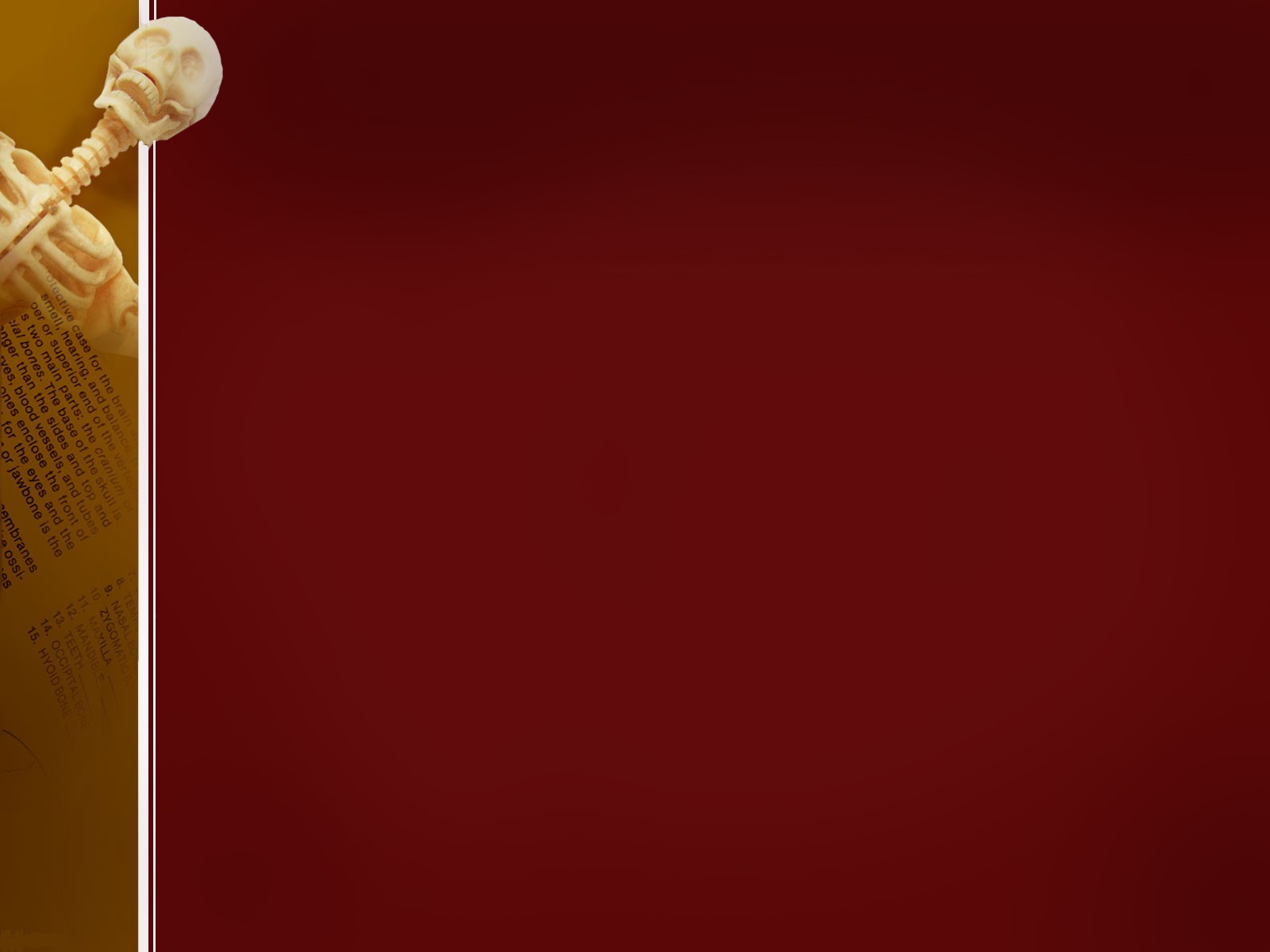 2. Cartilaginous Bones:
They ossify in cartilage and thus  derived from performed
cartilaginous models.
Examples: Thoracic cage etc.
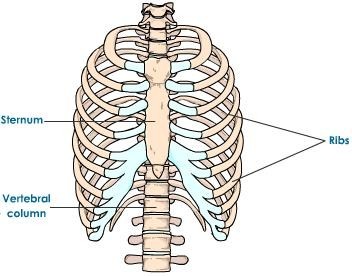 Fig. Thoracic cage, Cartilaginous bones.
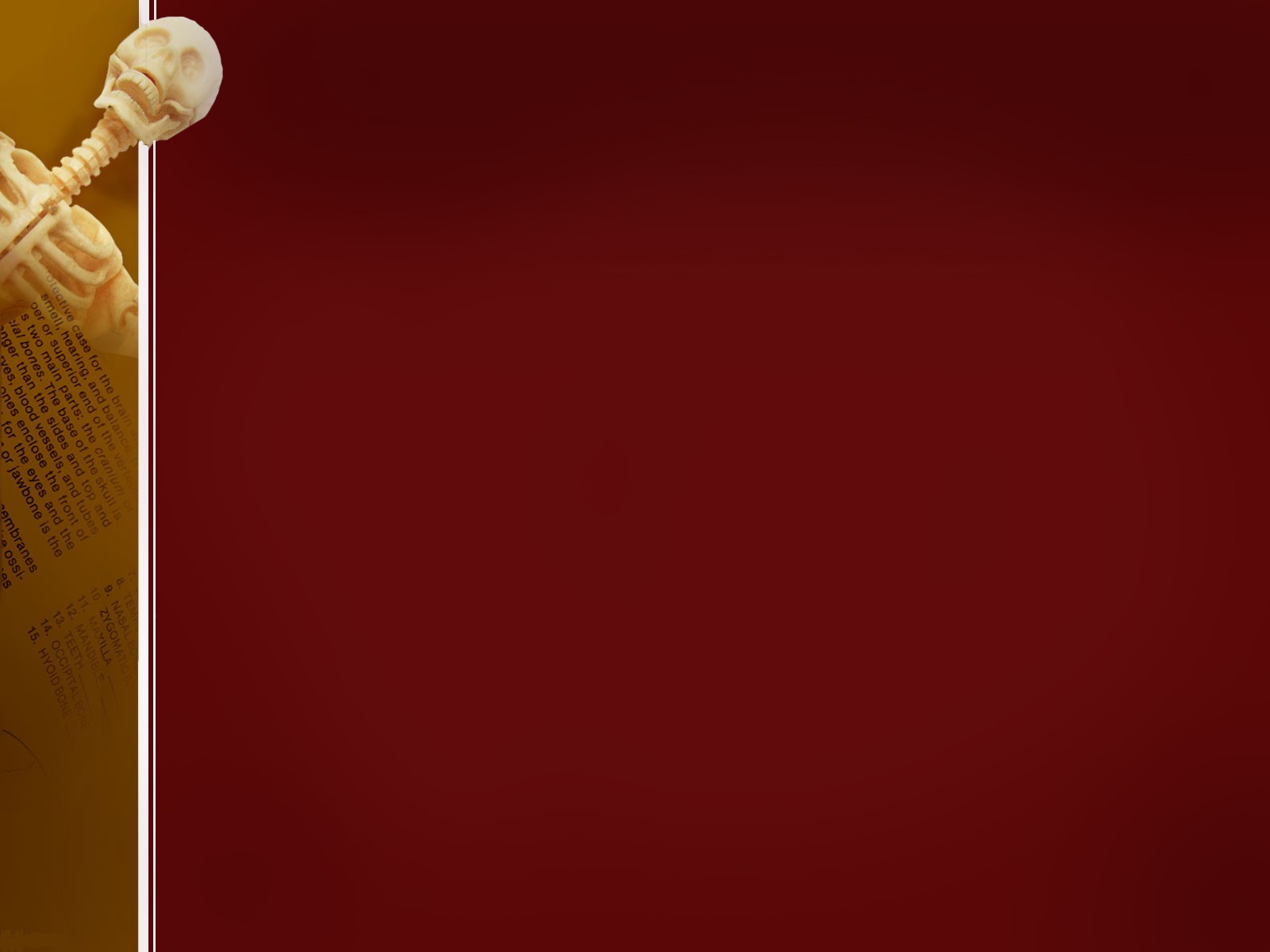 Fig. Clavicle, Membrano-  Cartilaginous bone.
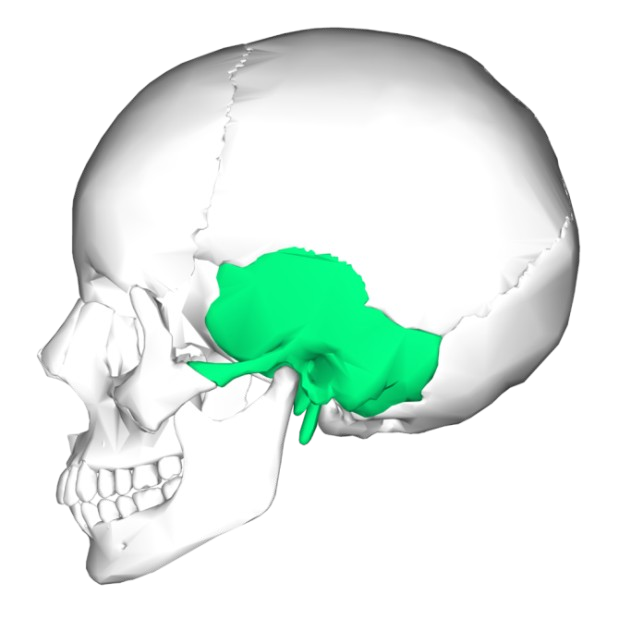 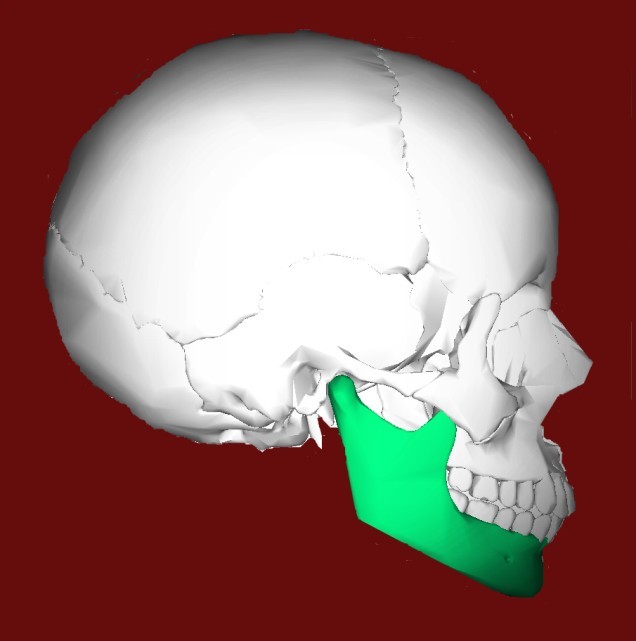 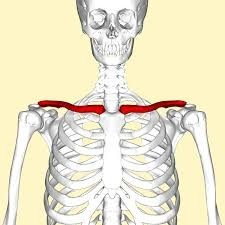 Fig. Mandible,  Membrano-cartilaginous  bone.
Fig. Temporal,  Membrano-Cartilaginous  bone.
3. Membrano-cartilaginous Bones:
They ossify partly in membrane and partly in  cartilage.
Examples: Clavicle, Mandible, Temporal etc
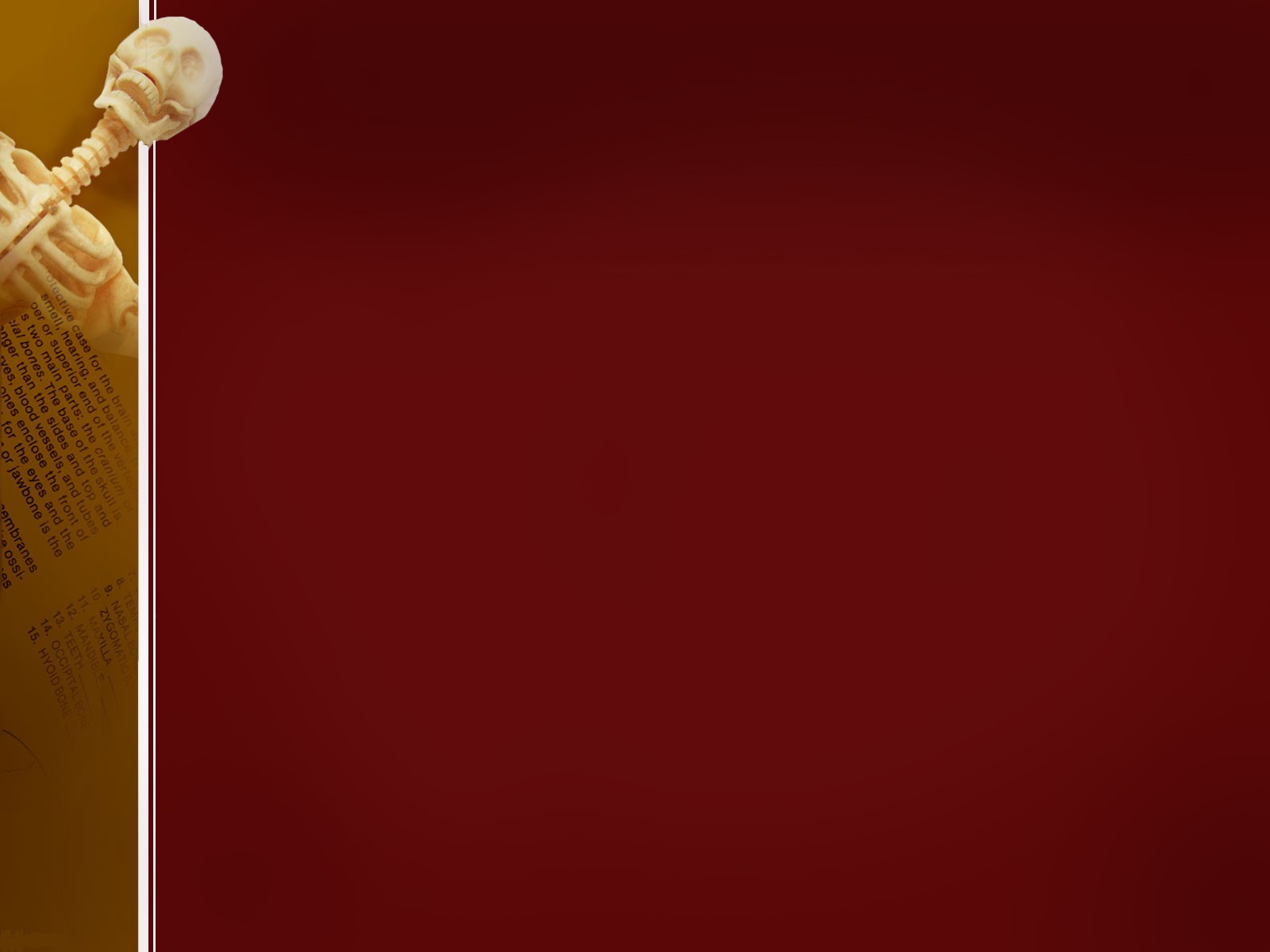 C. On The Basis Of Region:
It is divided into two types, they are:
Axial Skeleton.
Appendicular Skeleton.
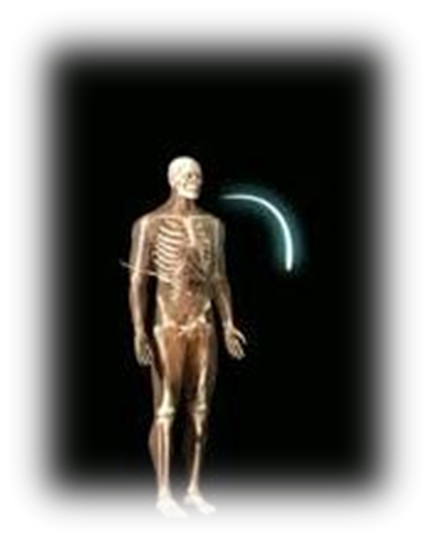 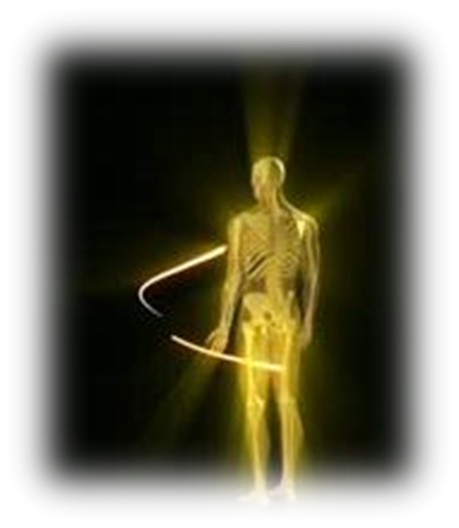 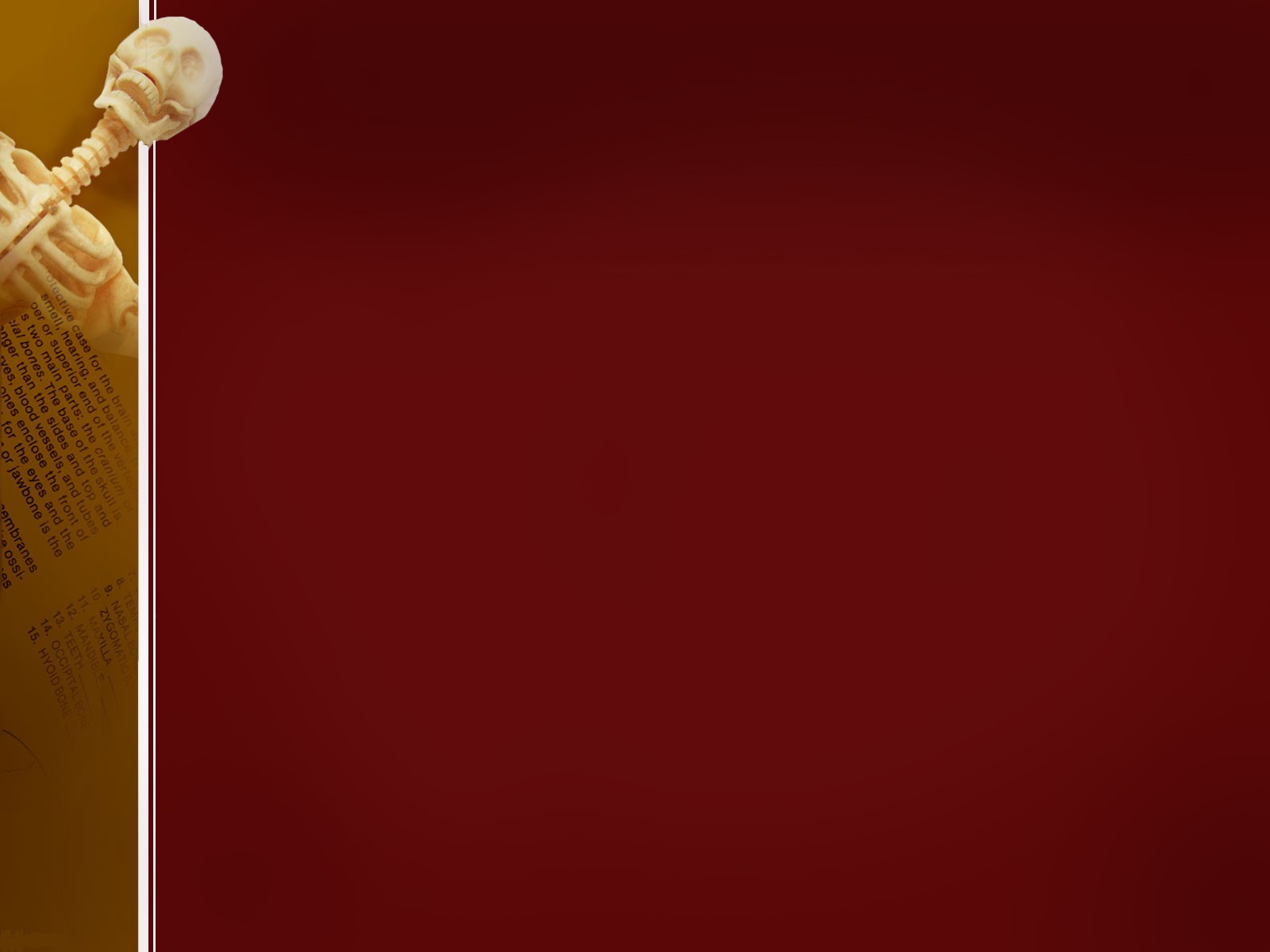 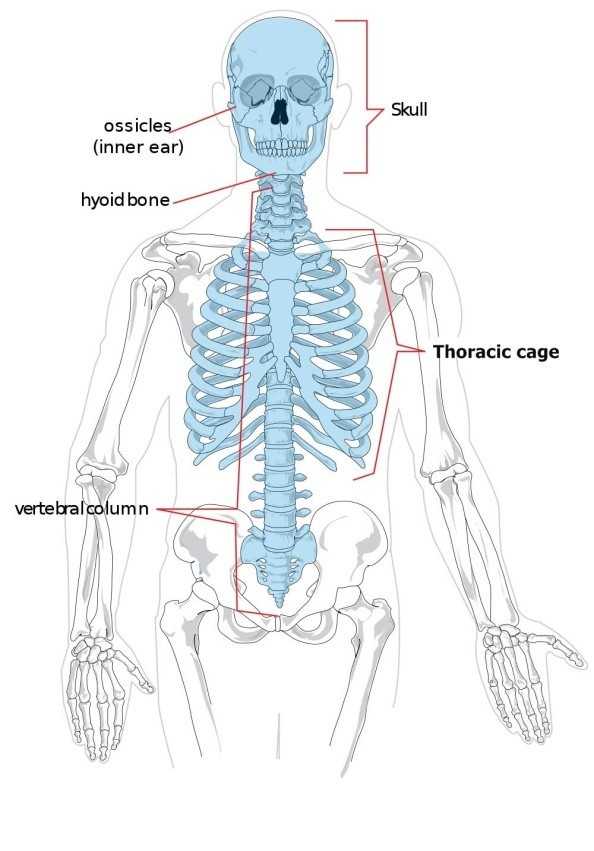 1. Bones Of Axial Skeleton:
These bones forms the axial  skeleton of the human body.
Examples: Bones of skull,  Thoracic cage & Vertebral Column
Fig. Bones of Axial Skeleton.
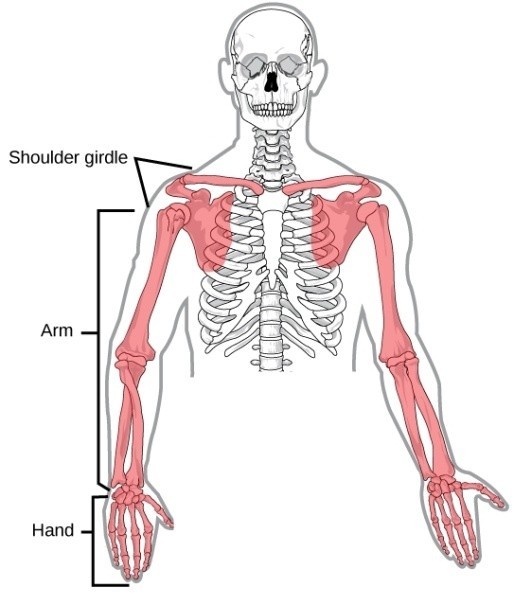 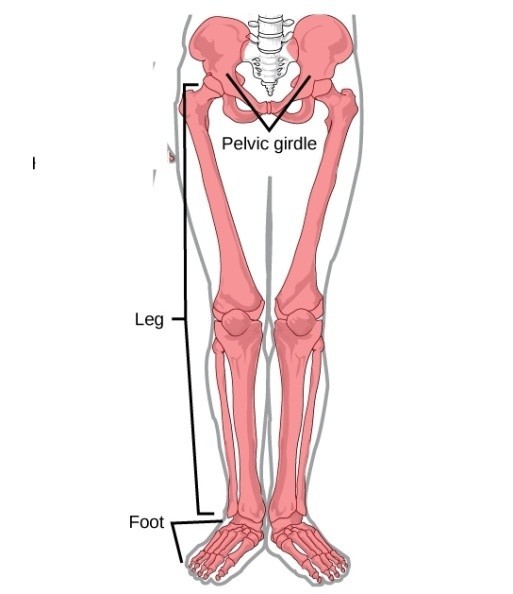 Fig. Lower limb, Pelvic Girdle  bones of Appendicular Skeleton.
Fig. Upper limb, Clavicle & Scapula  Girdle bones of Appendicular Skeleton.
2.Bones Of Appendicular Skeleton:
These bones forms the Appendicular skeleton of  the human
Body.
Examples: bones of the limbs and girdles of
limbs.
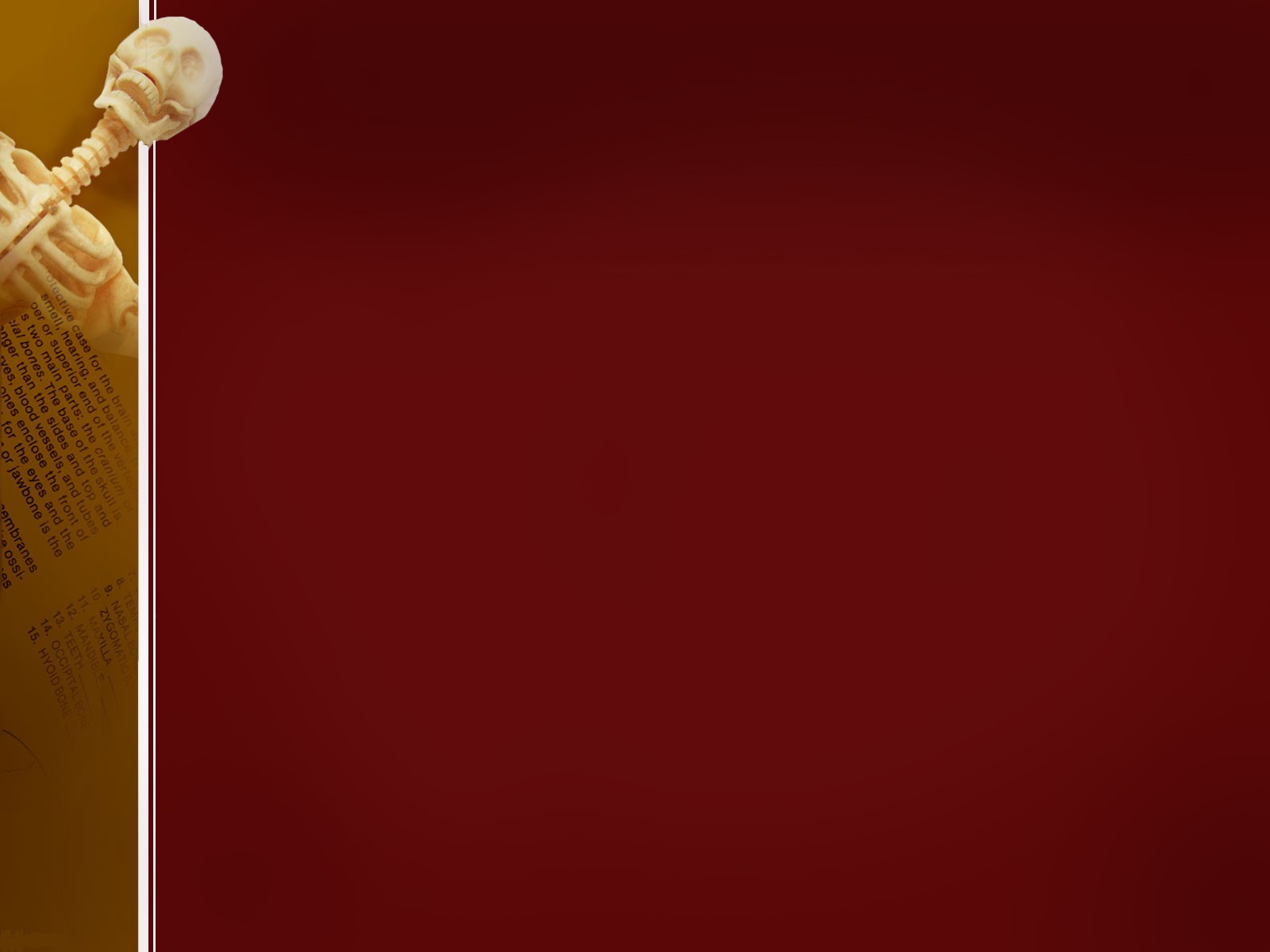 D. On The Basis Of 
Structure:
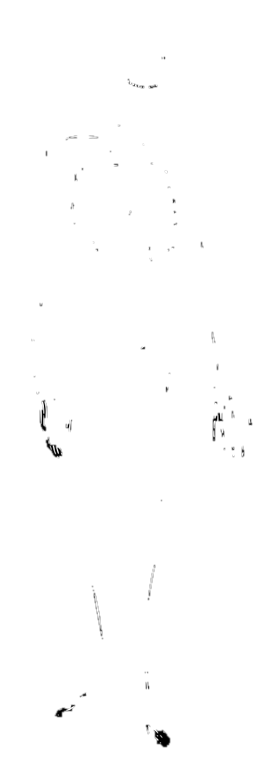 They are sub divided into two parts, which are:
Macroscopic Approach.
Microscopic Approach.
Macroscopic Approach:
a. Compact Bone:
Compact bone is dense in texture but is  extremely
porus.
Example: In the cortex of long bones.
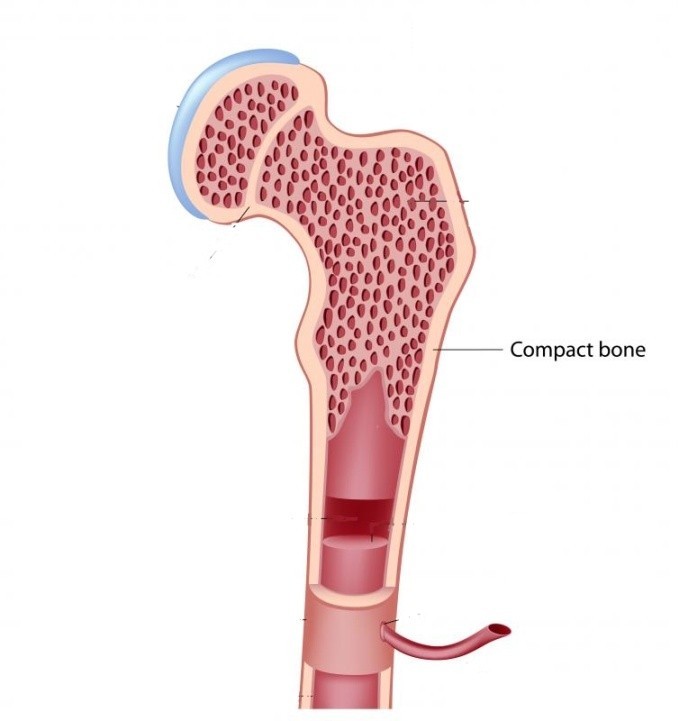 Fig. Macroscopic structure of	the  cortex of femur(Long Bone).
b. Cancellous OR Spongy Bone:
The part of bone where there is more  empty space and
less bone tissue.
Example: The inner part of Long
Bones.
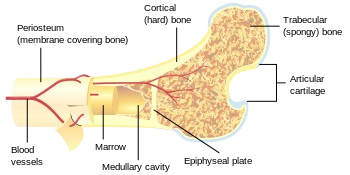 Fig. The Macroscopic Structure of the inner part of  Femur(Long Bone).
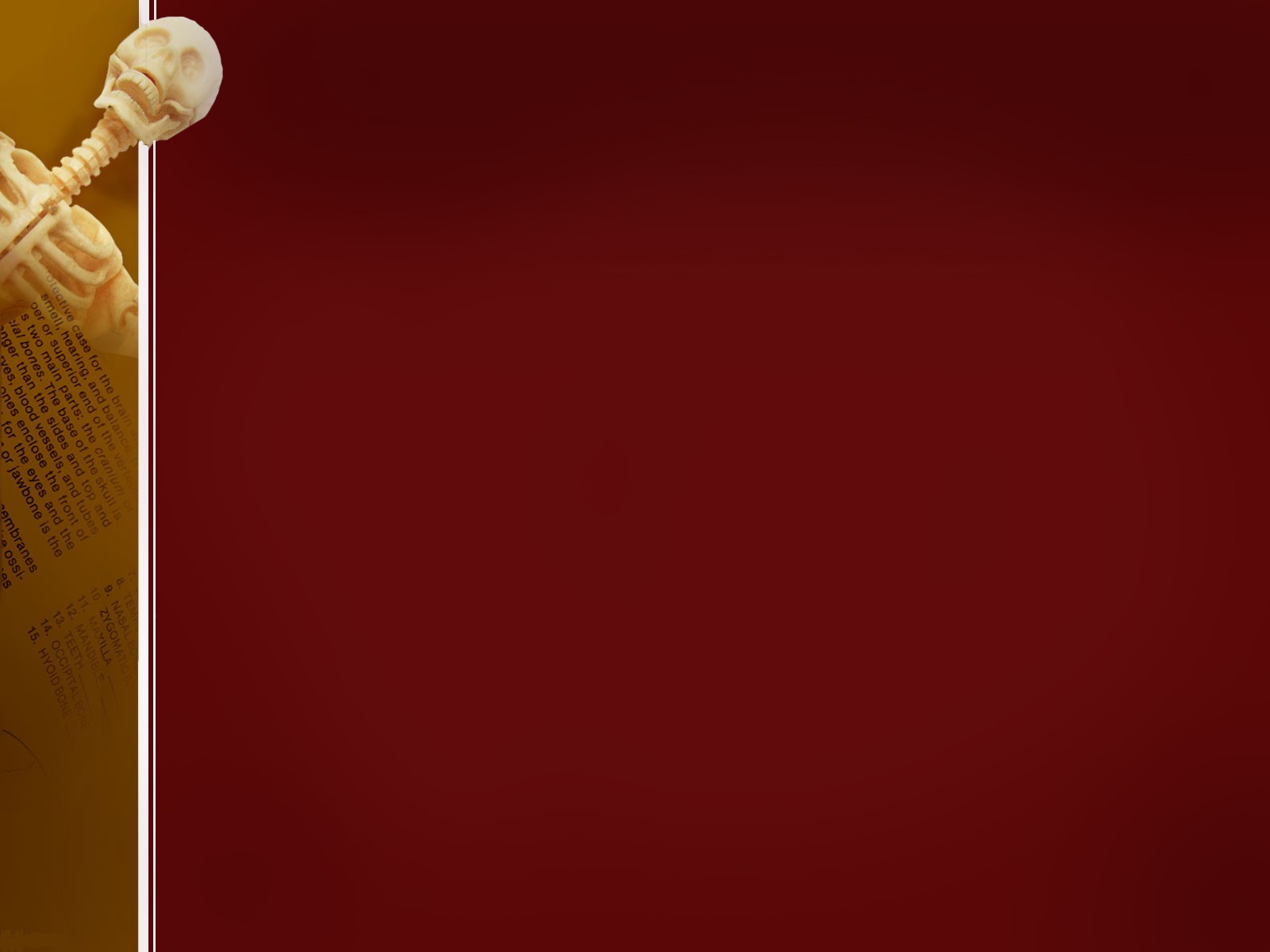 2. Microscopic Approach:
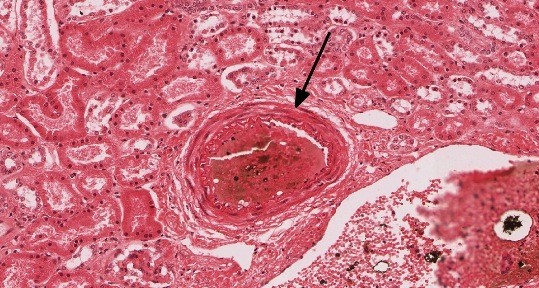 Fig. Microscopic structure of Fetus of Human.
a. Fibrous Bone:
These have more fibers in them. Also known as  immature bones.
Example: Found only in fetus, sockets of  alveolar bones and
sutures of the skull.
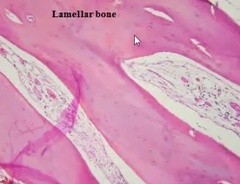 Fig. Microscopic structure of Lamellar arranged in piles in a cancellous bone.

b. Lamellar Bone:
Most of the mature human bones,  whether compact or Cancellous, are composed
of thin plates of bony tissue called lamellae.
Example: Formed on the periosteal  surface of diaphysis.
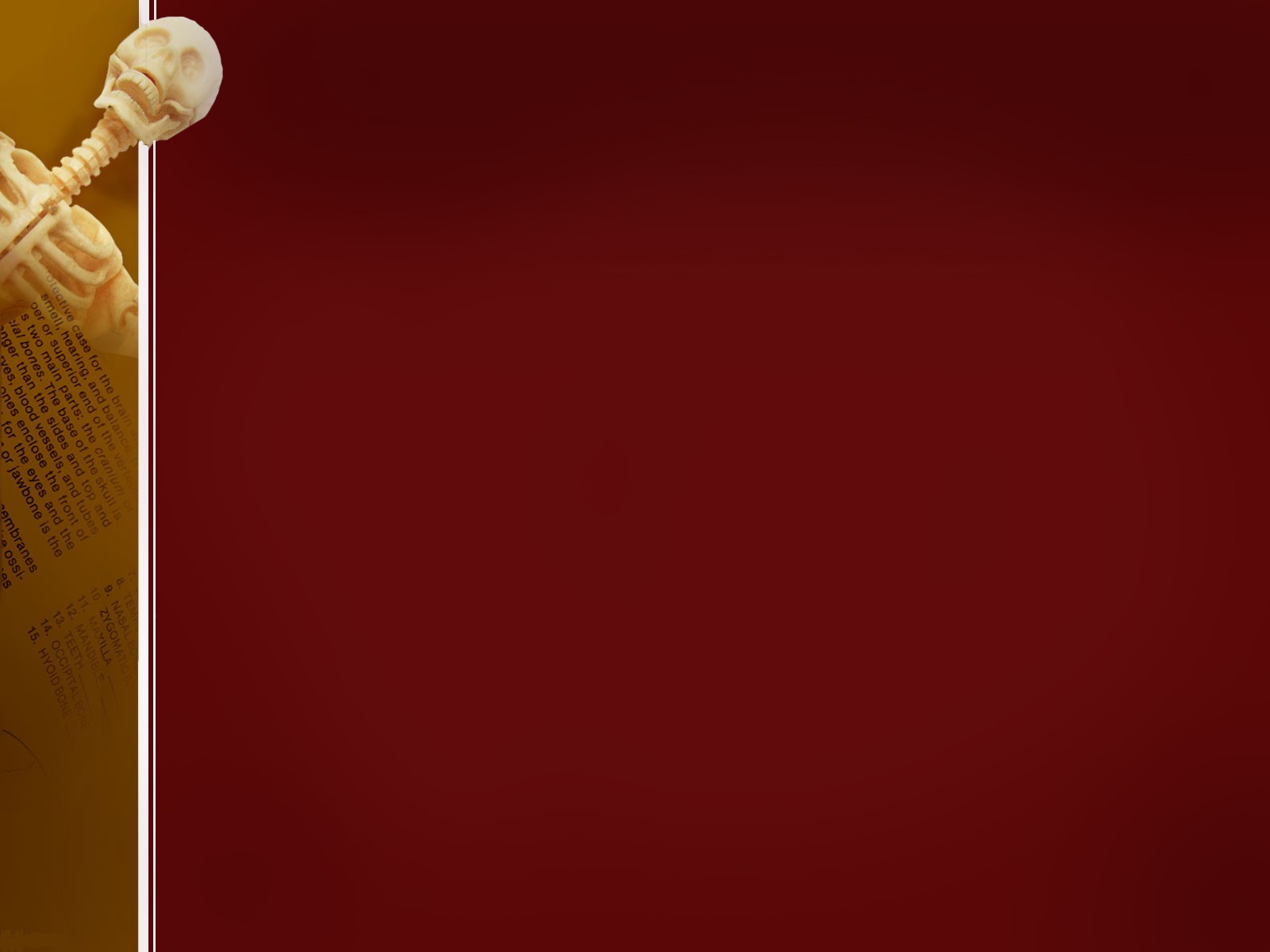 c. Woven Bone:
Occurs initially in fetal  bones. In adults woven bone is created
after fractures.
Example: Seen in fetal  bone, fracture repair and in cancer
of bone.
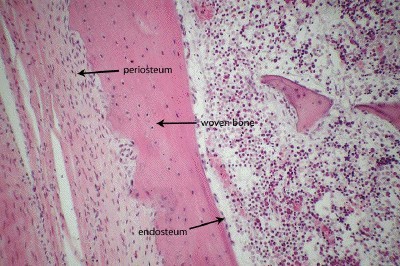 Fig. Microscopic structure of Woven bone.
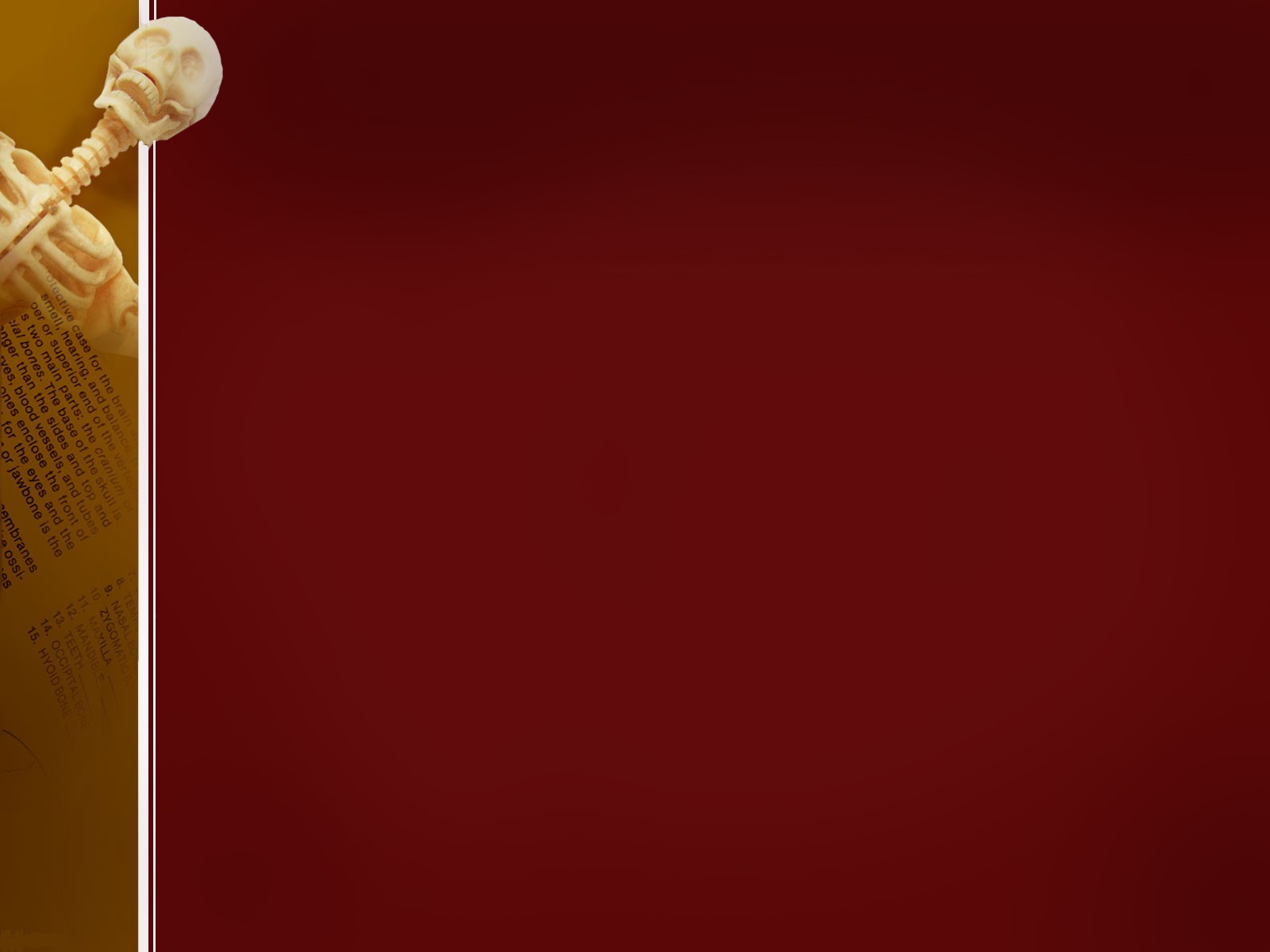 d. Cementum and Dentine:
Cementum is a specialized calcified  substance covering the
root of a tooth. It hardens to act as an adhesive glue.
Dentine is
one of the hard tissues of the teeth which
constitutes most of its bulk.
Example: Occur in teeth.
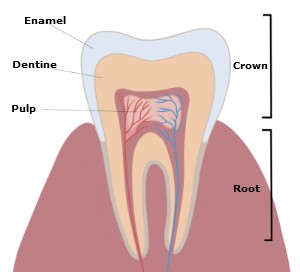 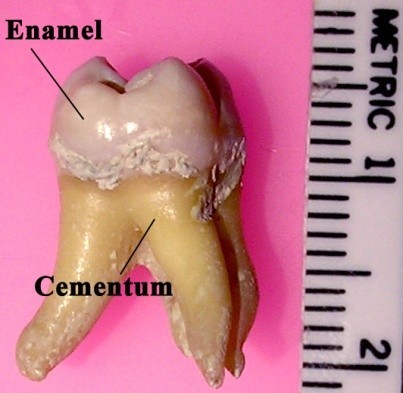 Fig. Dentine of a tooth.
Fig. The Cementum of a human tooth.
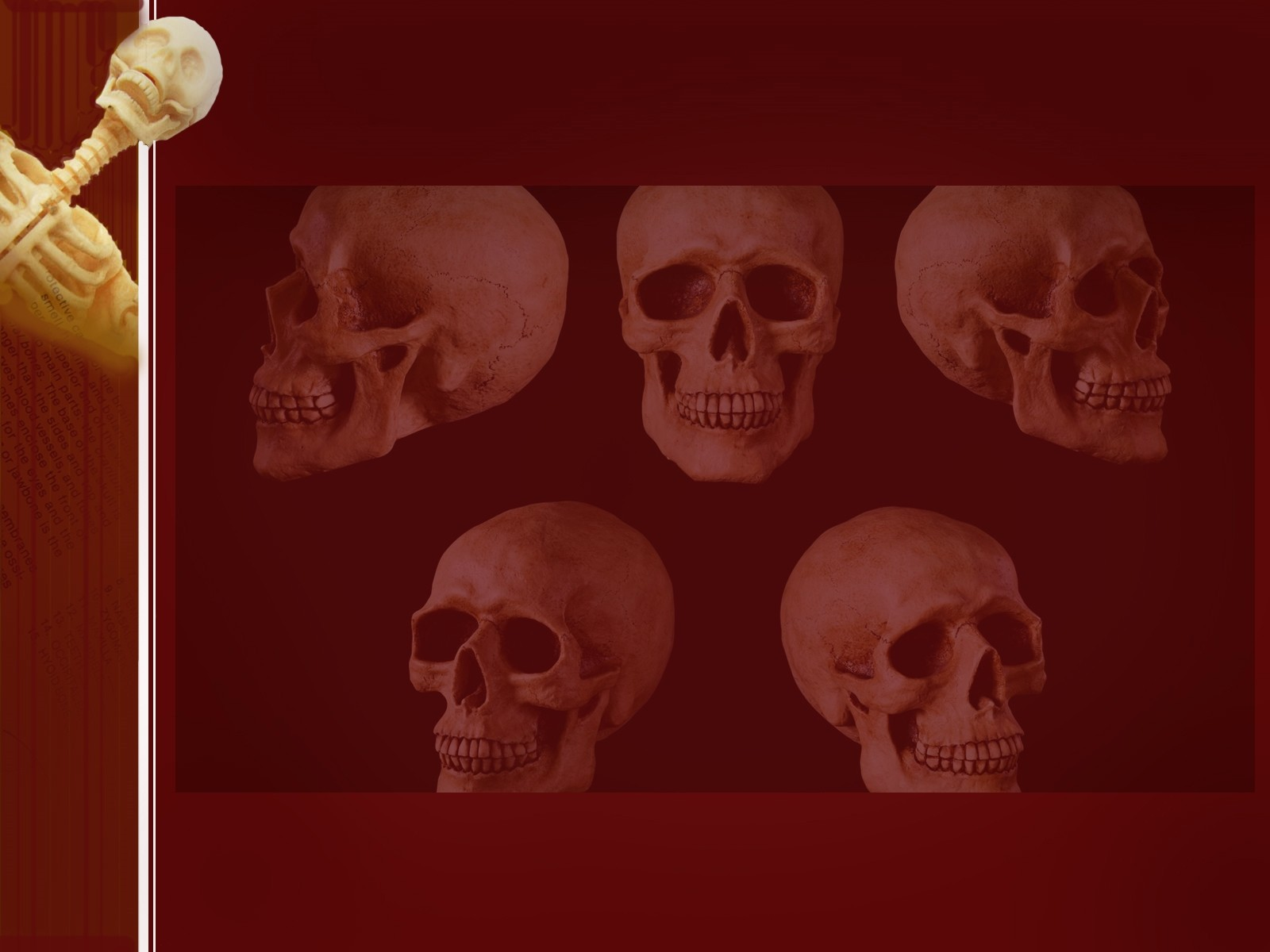 Do you	know?
Hyaline cartilage is the most abundant cartilage.
By age 25 the skeleton is completely hardened.
206 bones make up the adult skeleton (20% of body  mass)
80 bones of the axial skeleton
126 bones of the appendicular skeleton

The largest bone in the human skeleton is Femur.
Babies are born with about 300 bones.
Almost a third of bones of babies eventually fuse together  to
form the 206-bone skeleton of an adult.
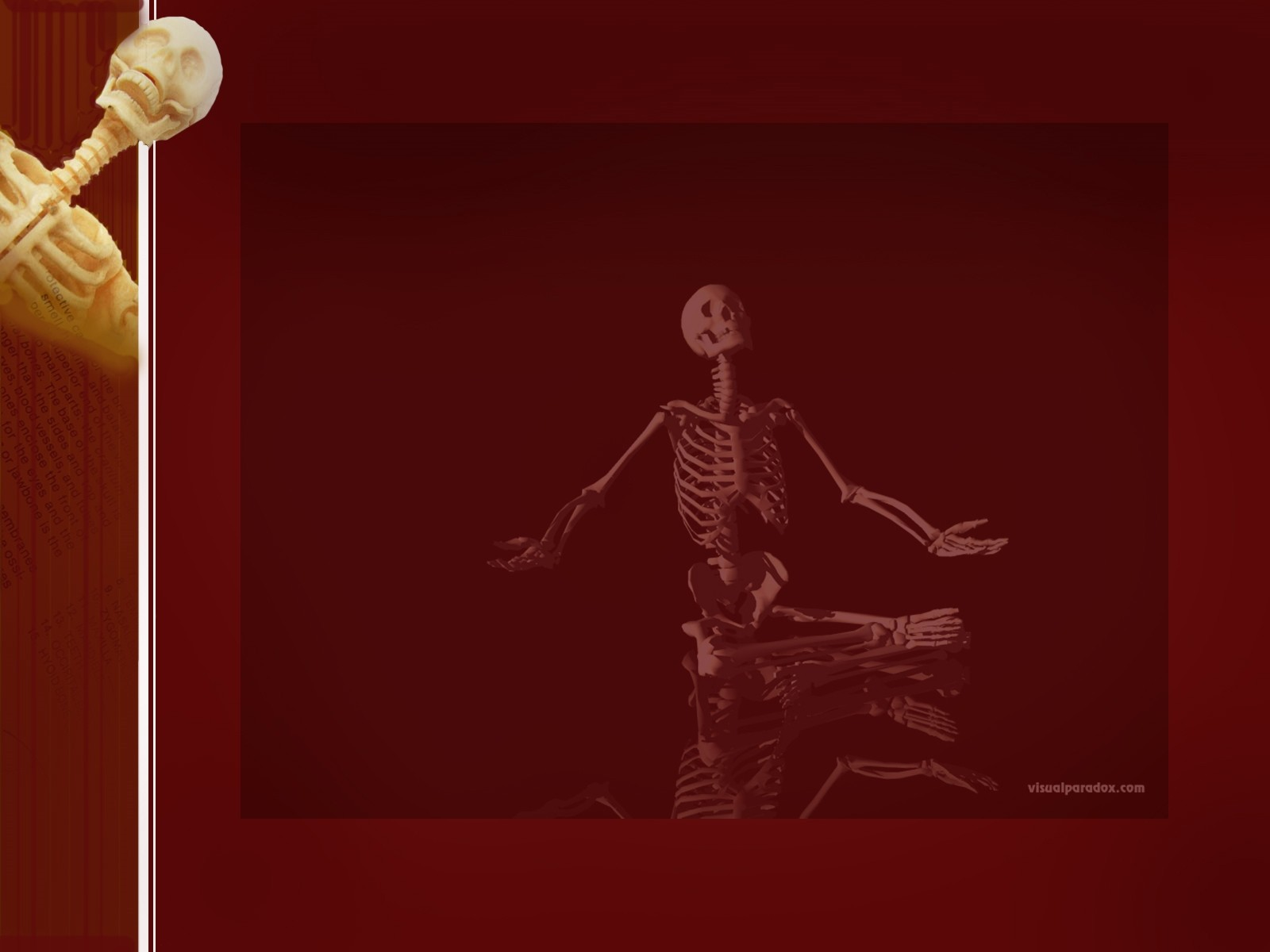 Do you know?
Hyaline cartilage is the most abundant cartilage.
By age 25 the skeleton is completely hardened.
206 bones make up the adult skeleton (20% of body mass)
80 bones of the axial skeleton
126 bones of the appendicular skeleton

The largest bone in the human skeleton is Femur.
Babies are born with about 300 bones.
Almost a third of bones of babies eventually fuse together  to
form the 206-bone skeleton of an adult.
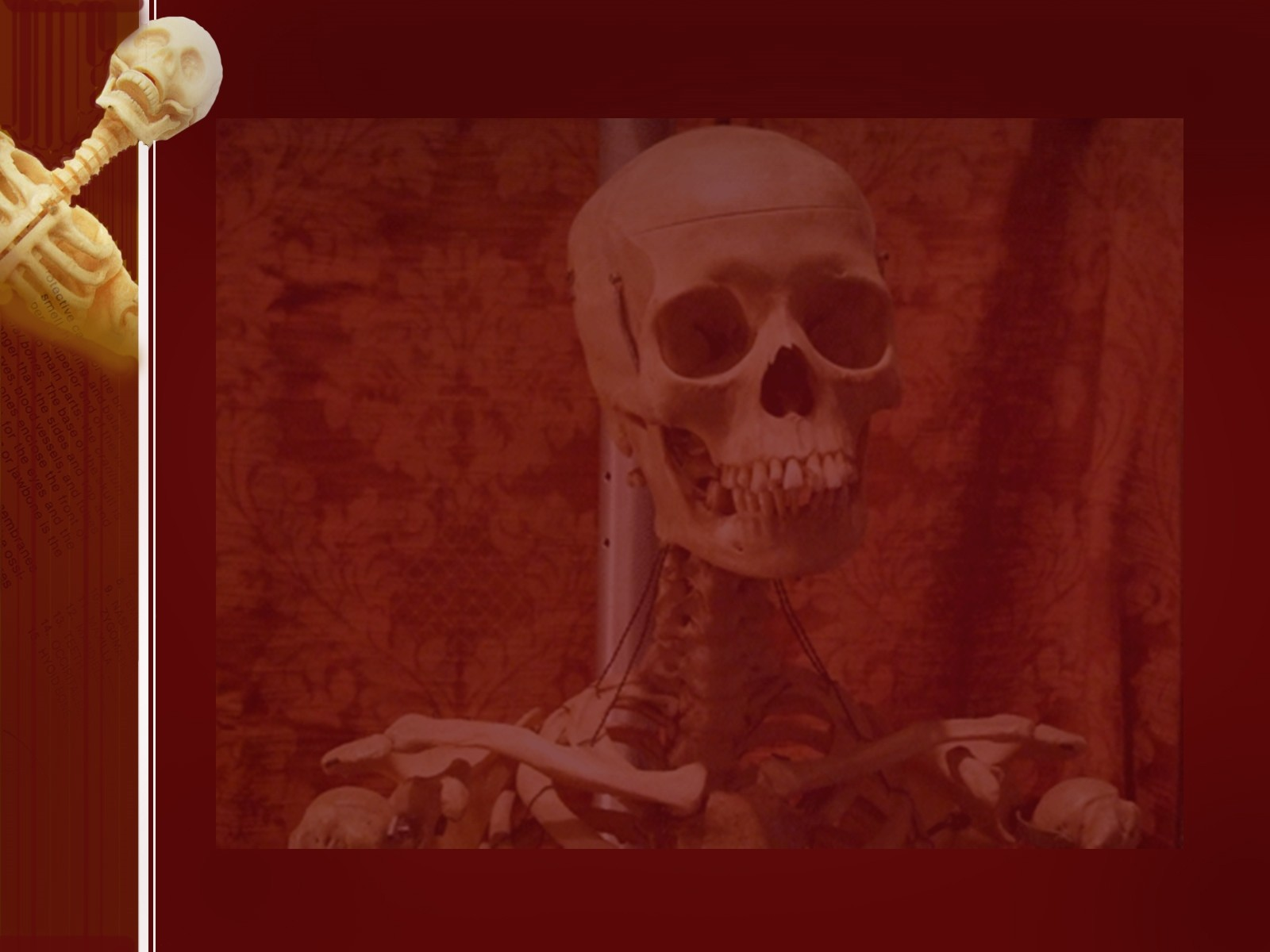 Do you	know?
Hyaline cartilage is the most abundant cartilage.
By age 25 the skeleton is completely hardened.
206 bones make up the adult skeleton (20% of body mass)
80 bones of the axial skeleton
126 bones of the appendicular skeleton

The largest bone in the human skeleton is Femur.
Babies are born with about 300 bones.
Almost a third of bones of babies eventually fuse together to  form the 206-bone skeleton of an adult.
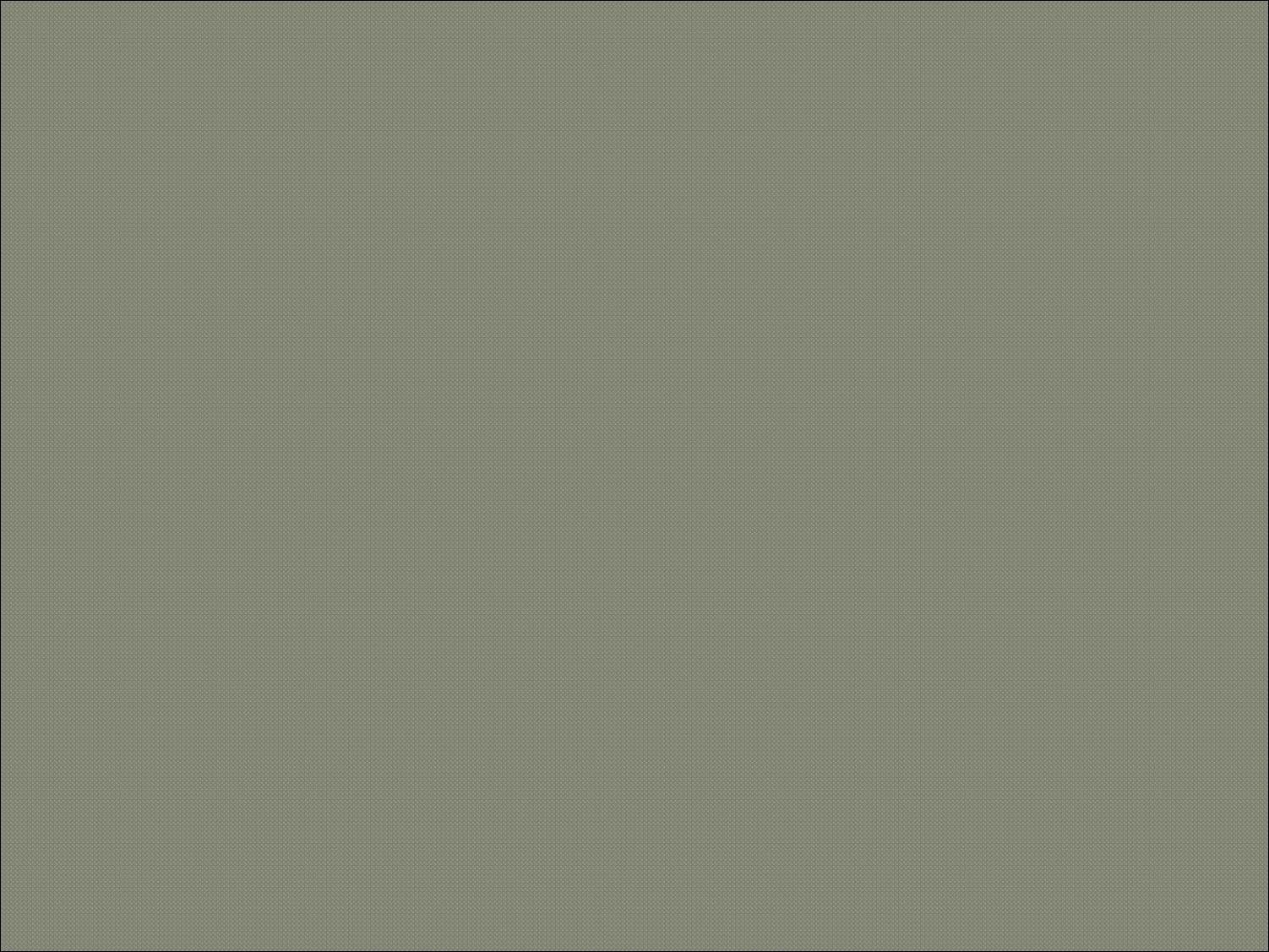 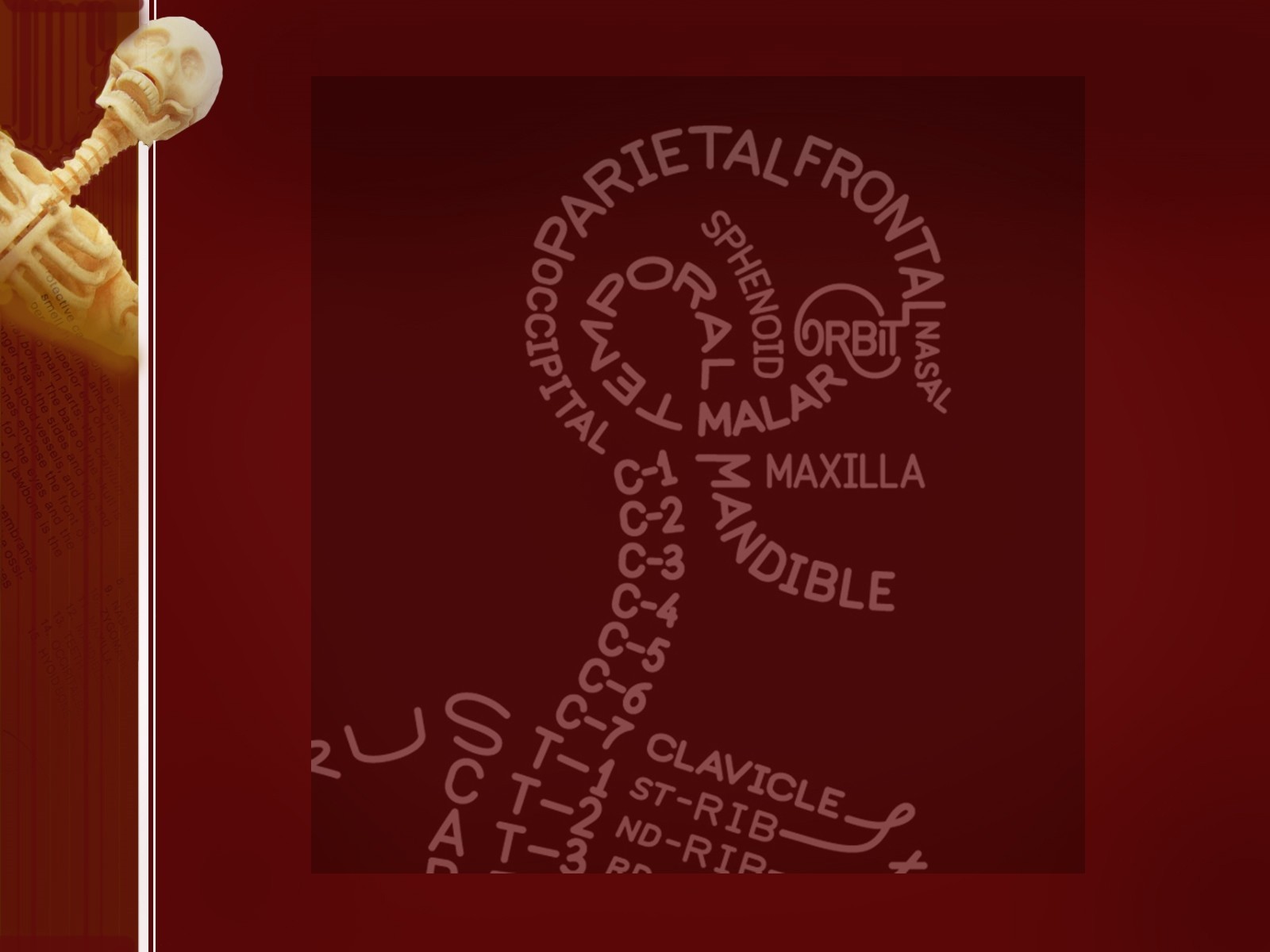 Do you know?
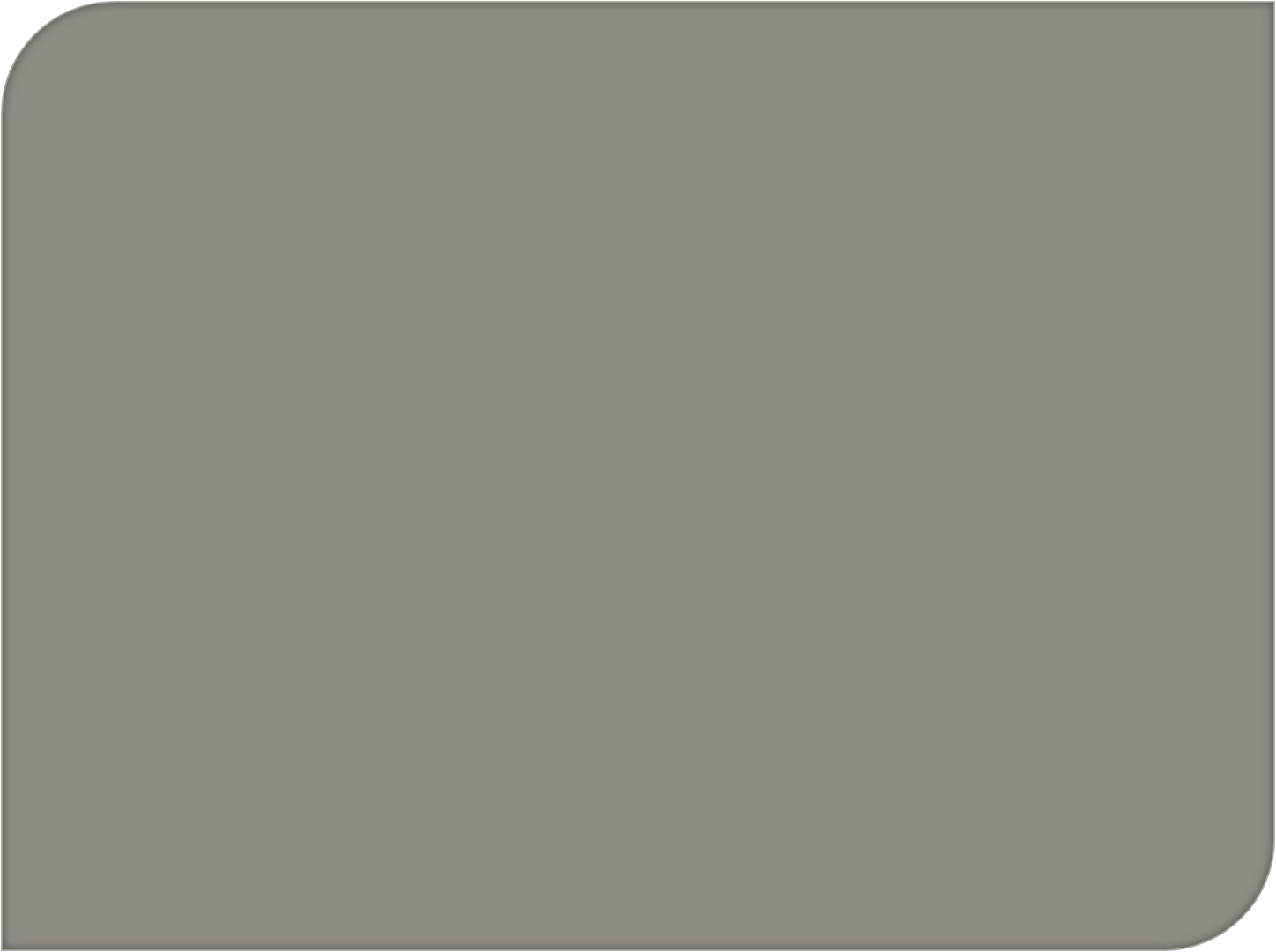 Hyaline cartilage is the most abundant cartilage.
By age 25 the skeleton is completely hardened.
206 bones make up the adult skeleton (20% of body mass)
80 bones of the axial skeleton
126 bones of the appendicular skeleton

The largest bone in the human skeleton is Femur.
Babies are born with about 300 bones.
Almost a third of bones of babies eventually fuse together to  form the 206-bone skeleton of an adult.
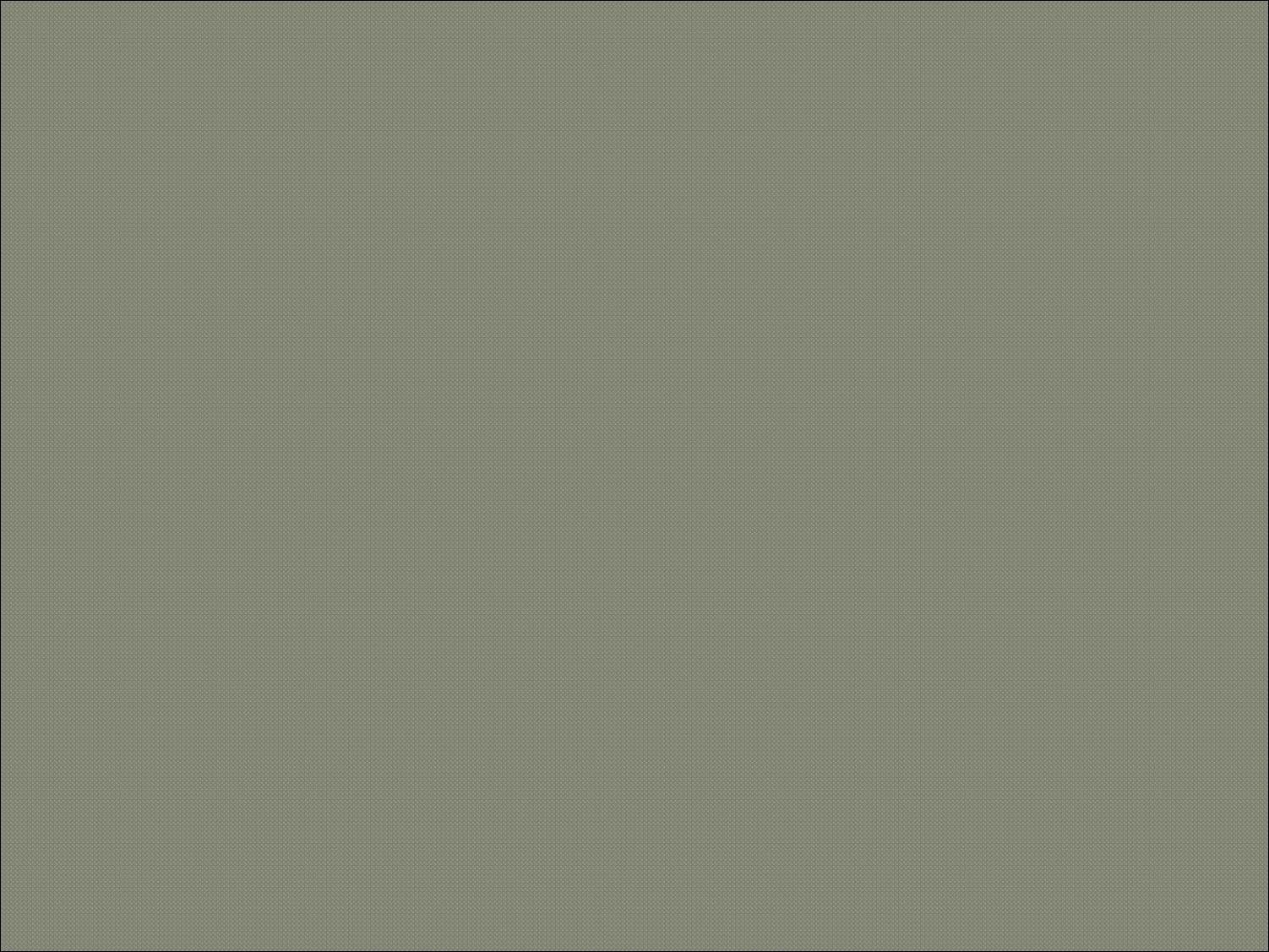 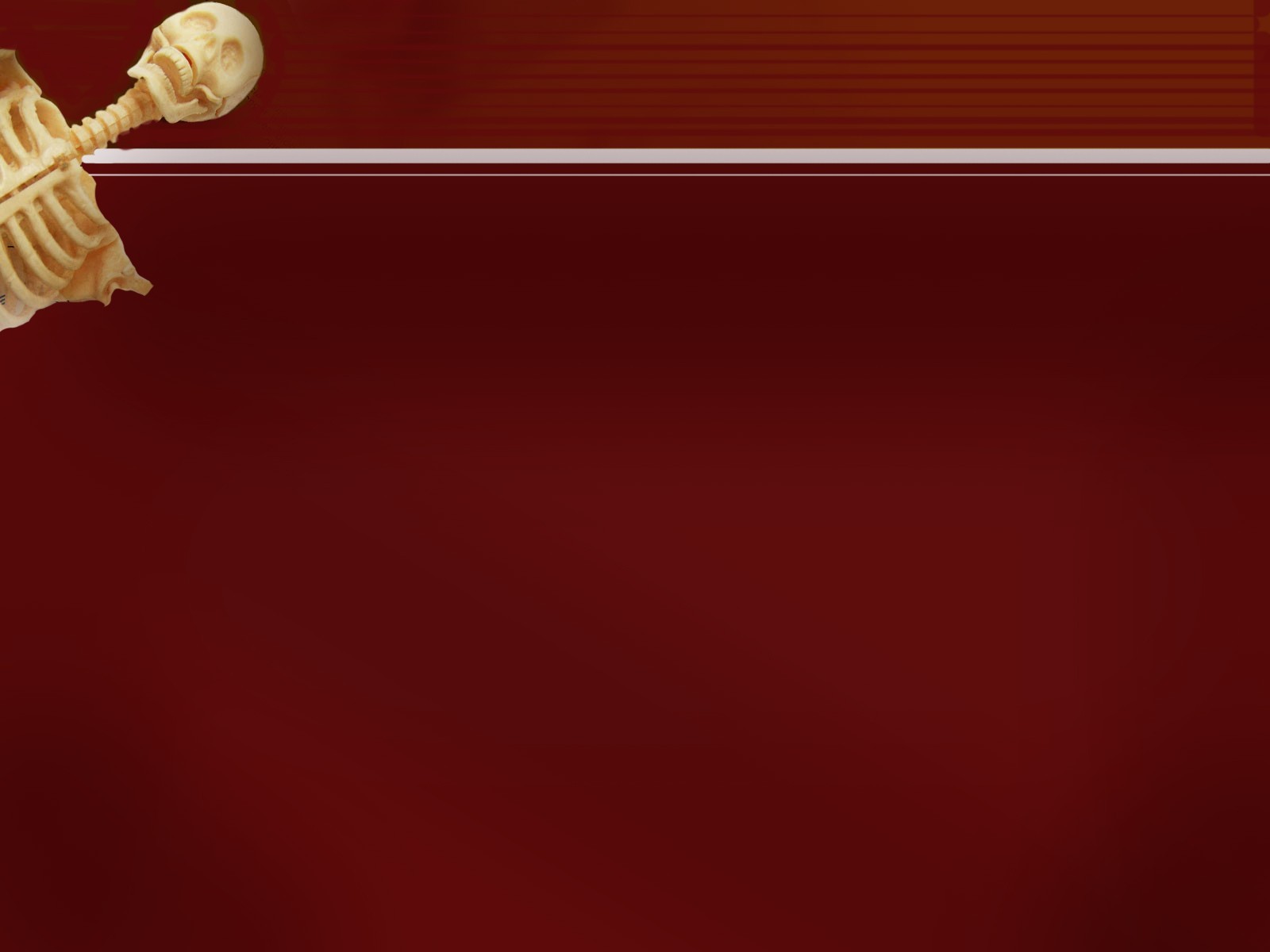 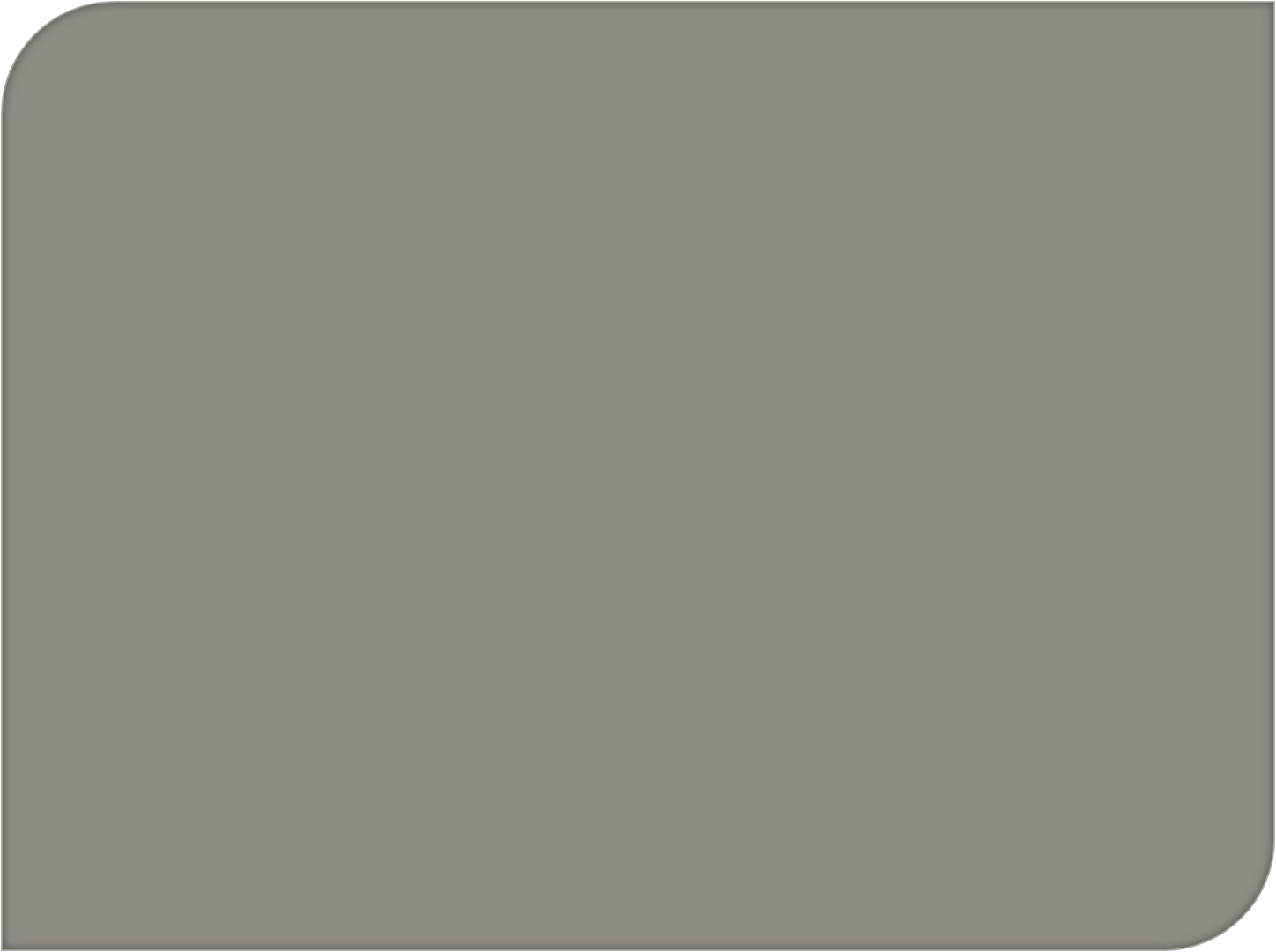 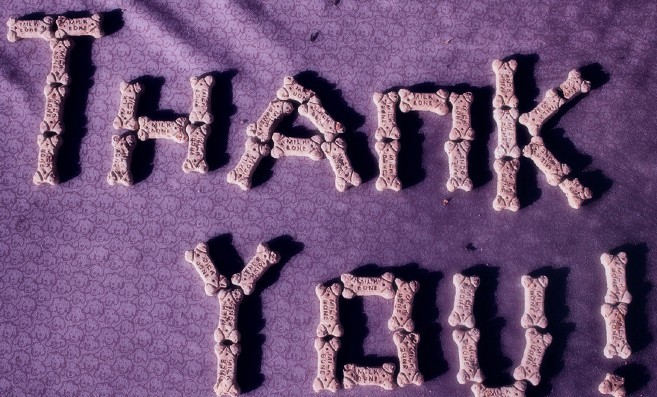